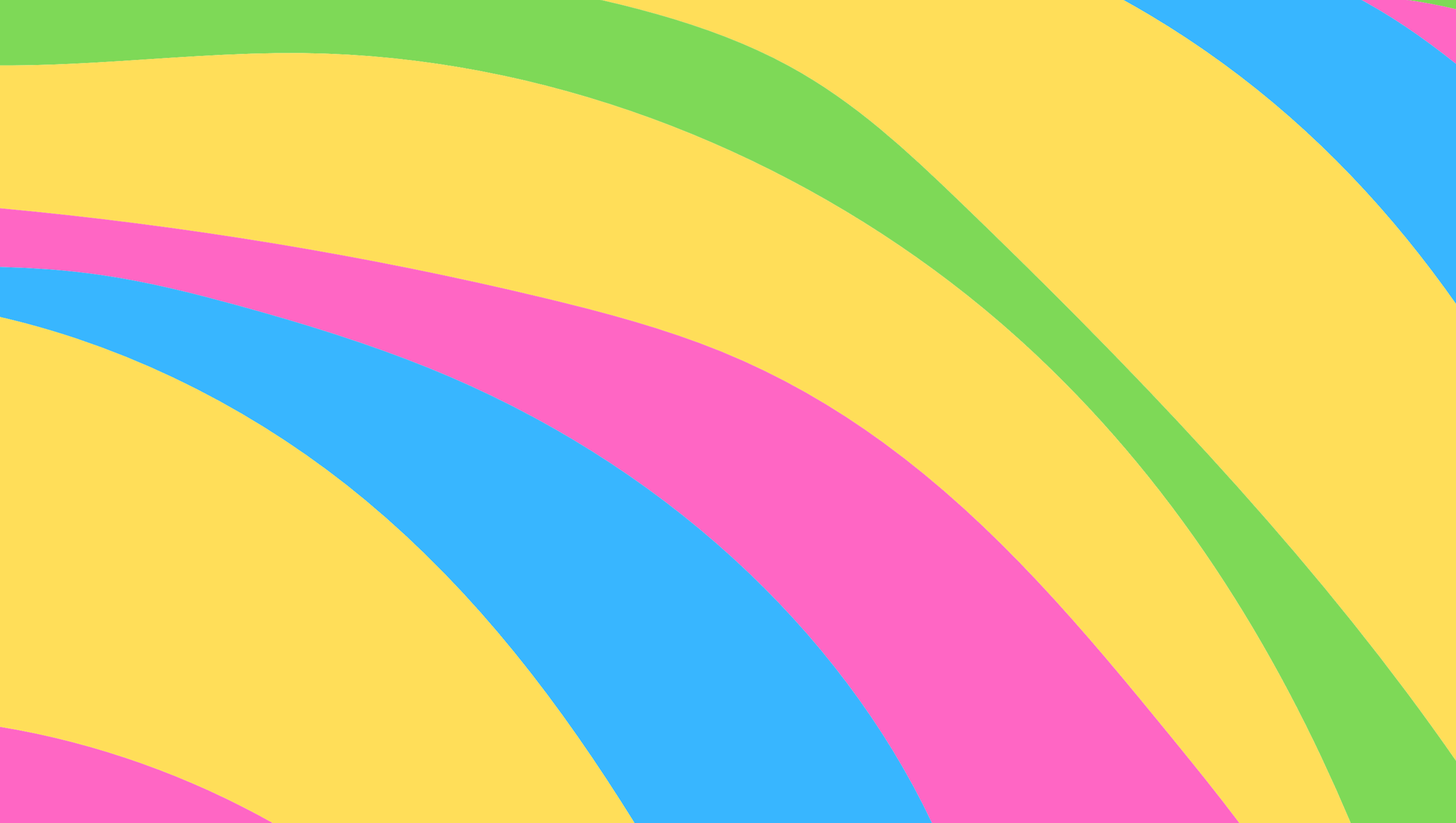 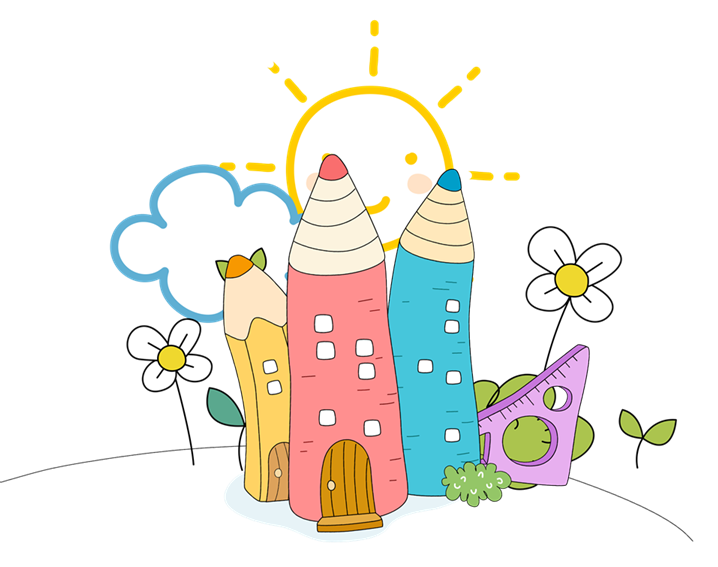 Unit 9
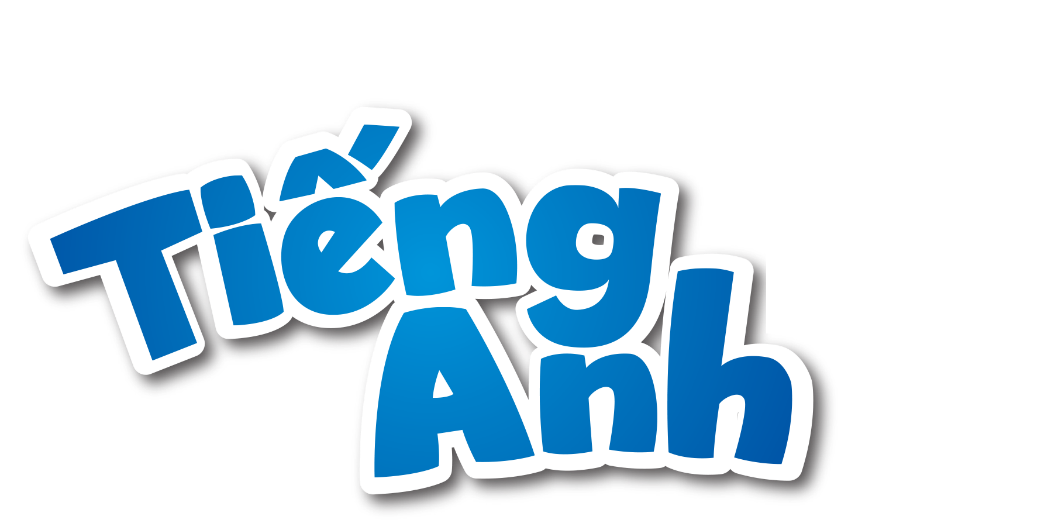 Colour
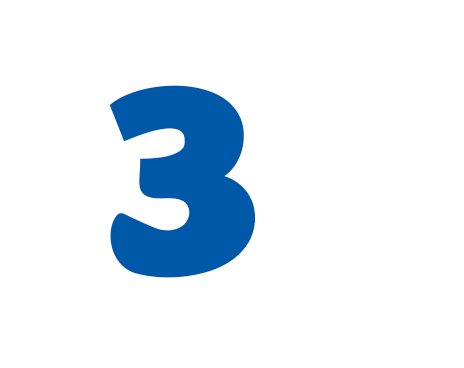 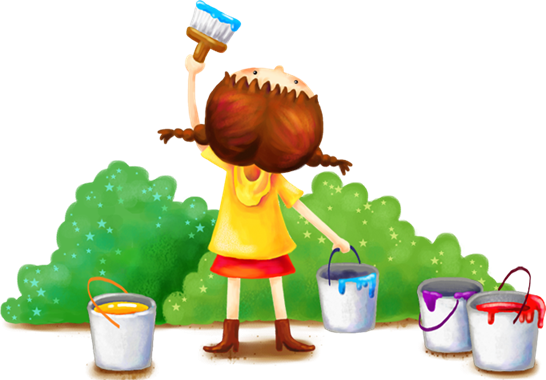 Lesson 2 - period 1

Ms. Van Trinh
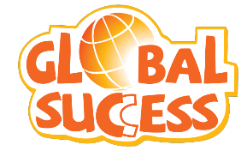 Review
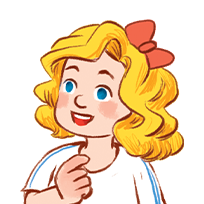 What colour is it?
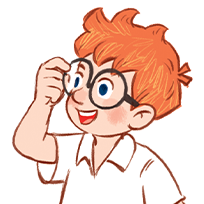 It’s ________.
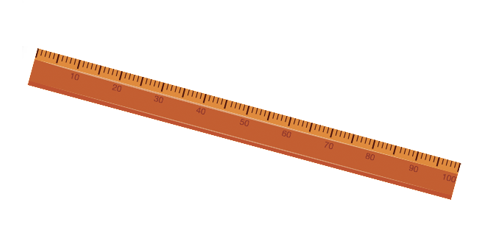 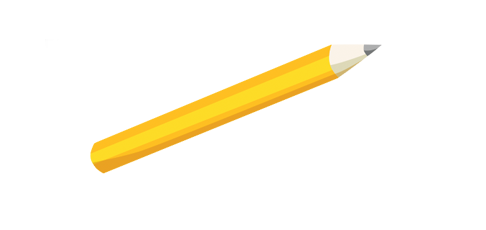 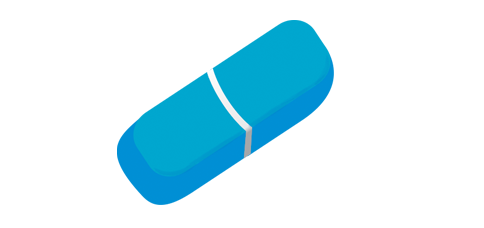 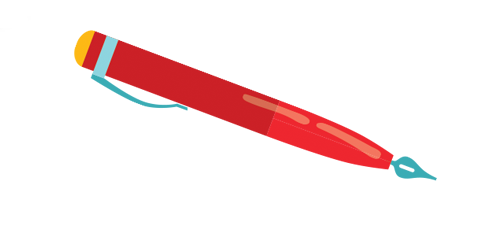 yellow
blue
brown
red
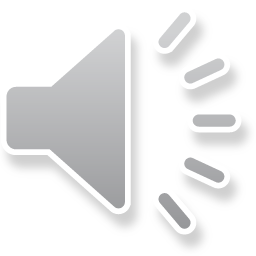 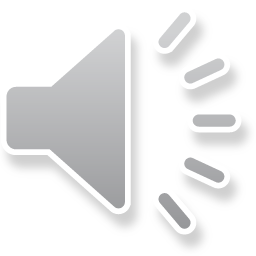 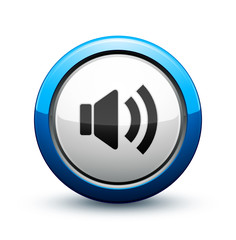 1
Look, listen and repeat.
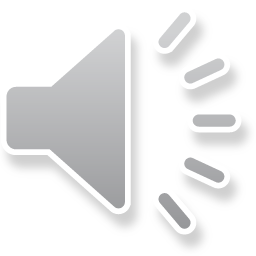 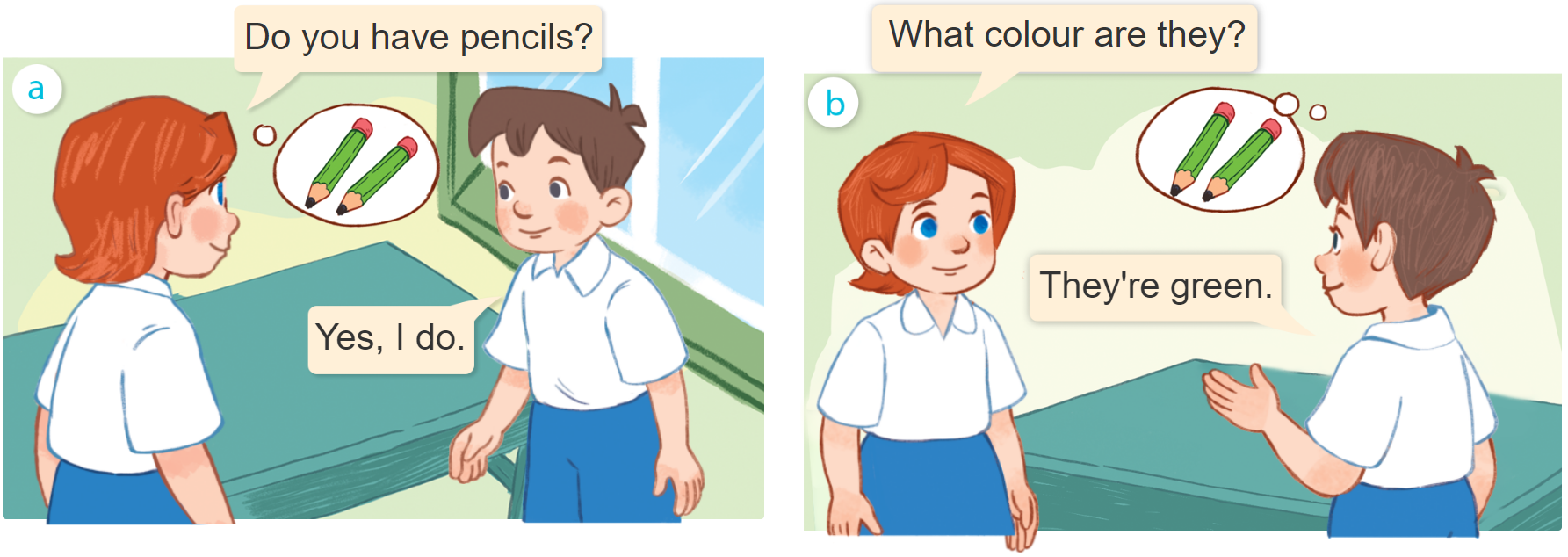 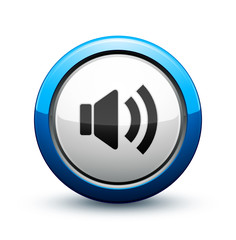 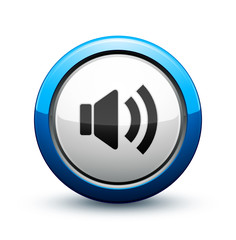 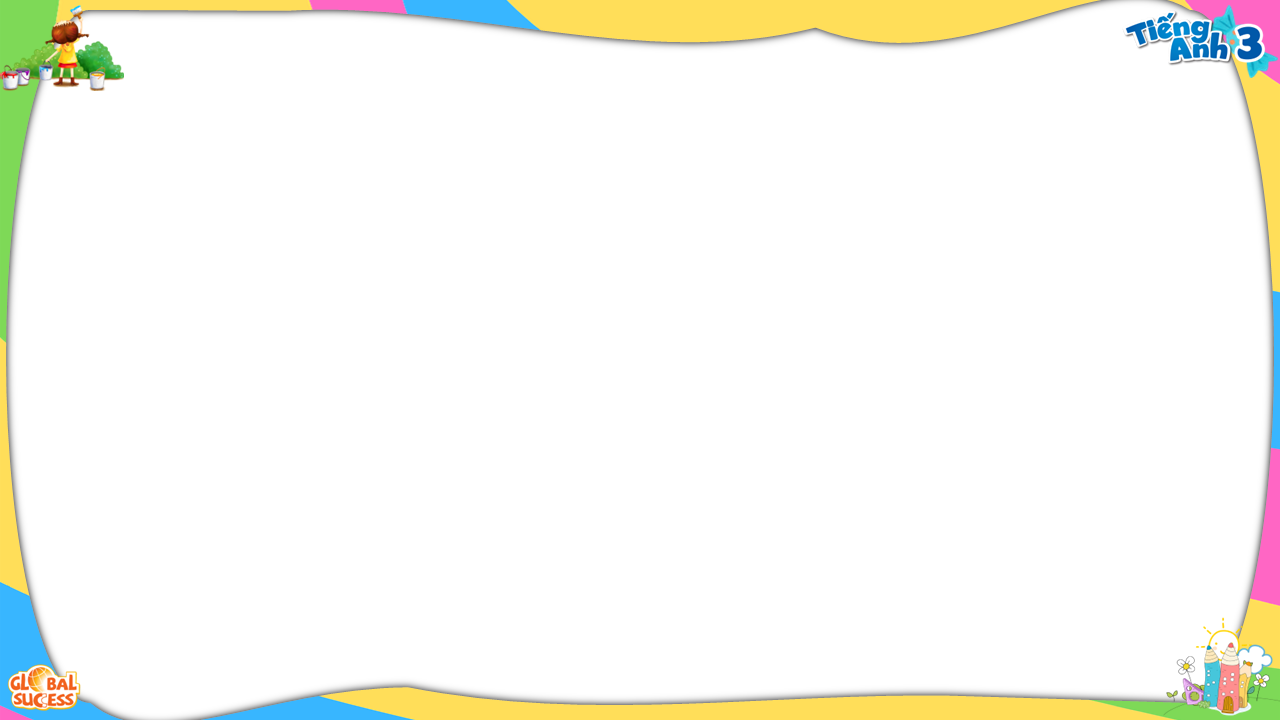 Structures
Hỏi và trả lời về màu sắc (khi có từ 2 đồ vật trở lên):
What colour are they?
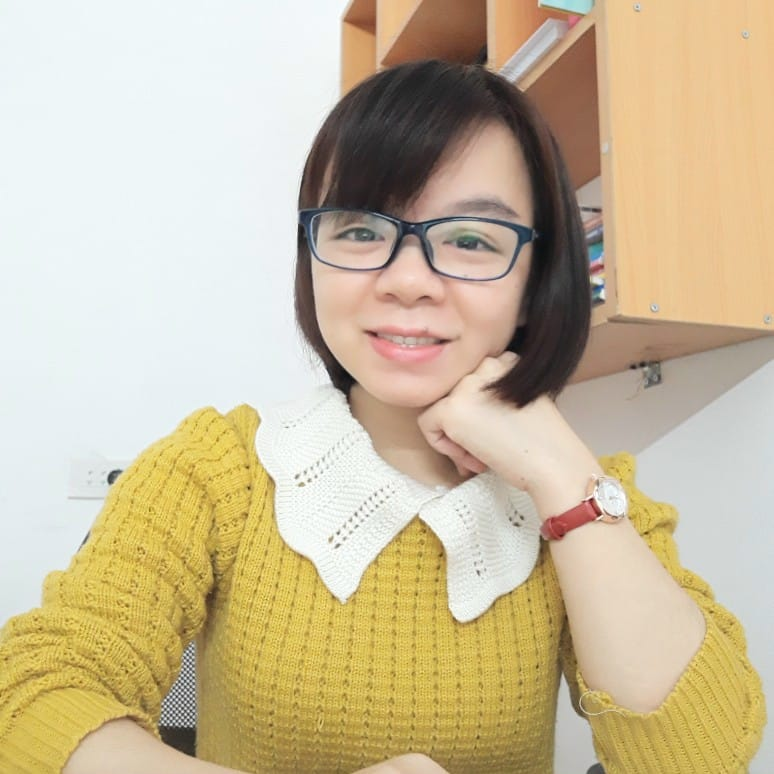 (Chúng màu gì?)
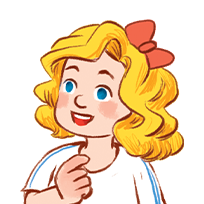 They’re ________.
(Chúng màu _____)
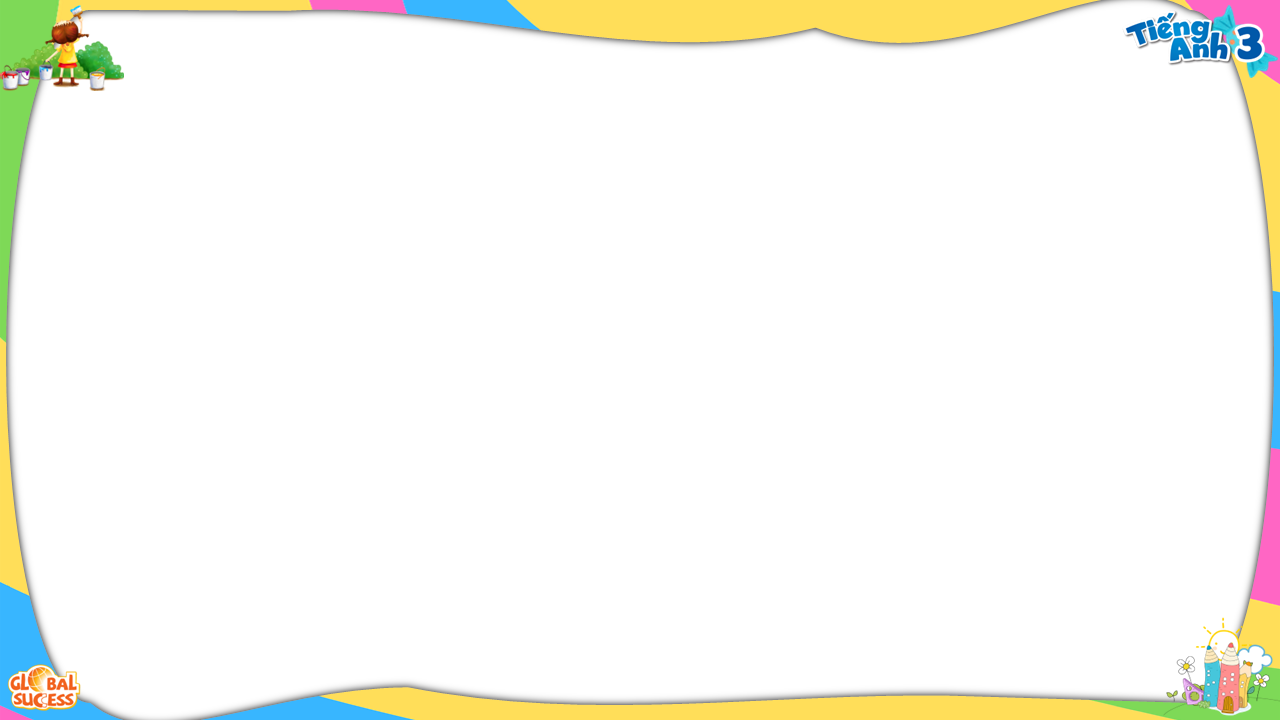 Vocabulary
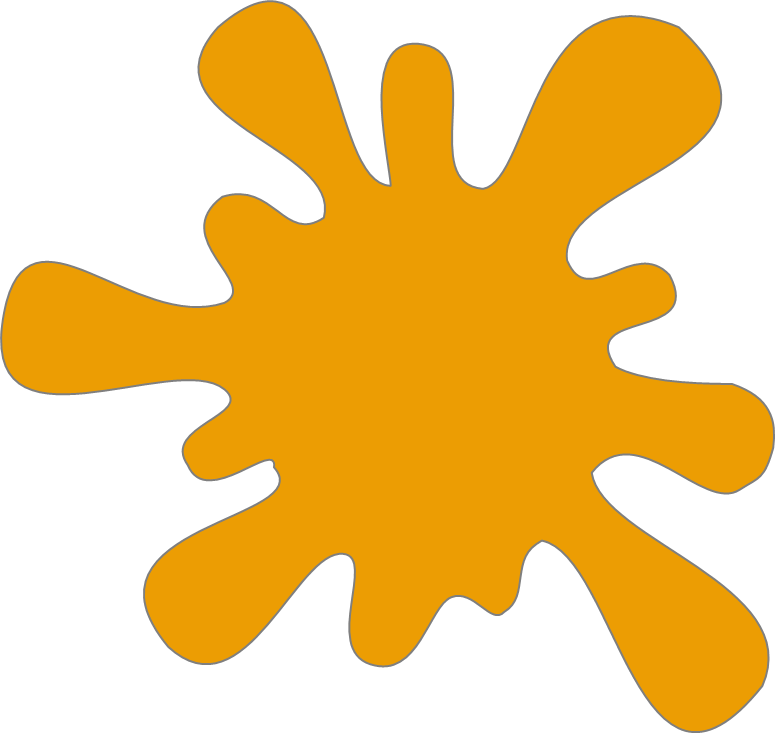 orange
: Màu cam
/ˈɔːrɪndʒ/
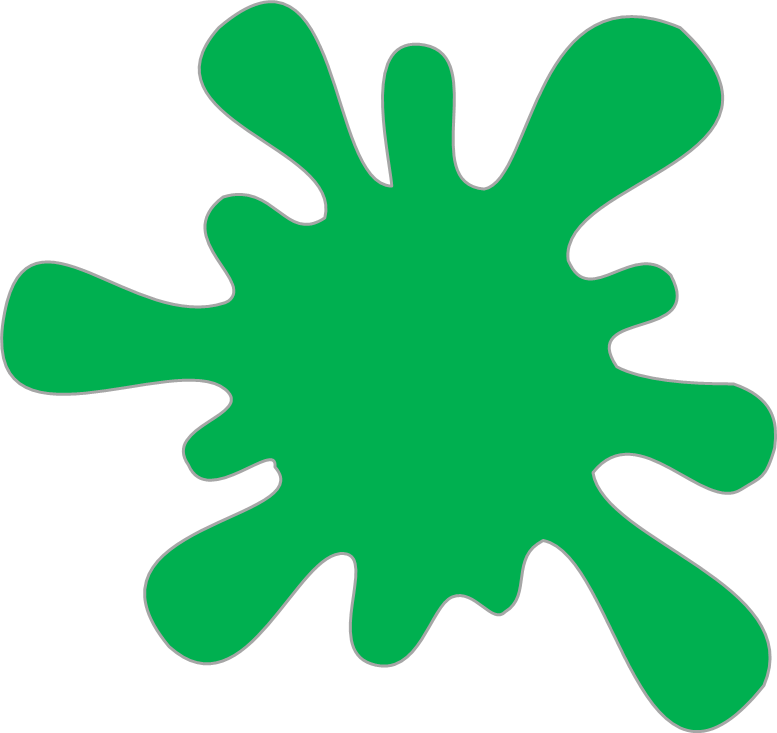 green
: Màu xanh lá
/ɡriːn/
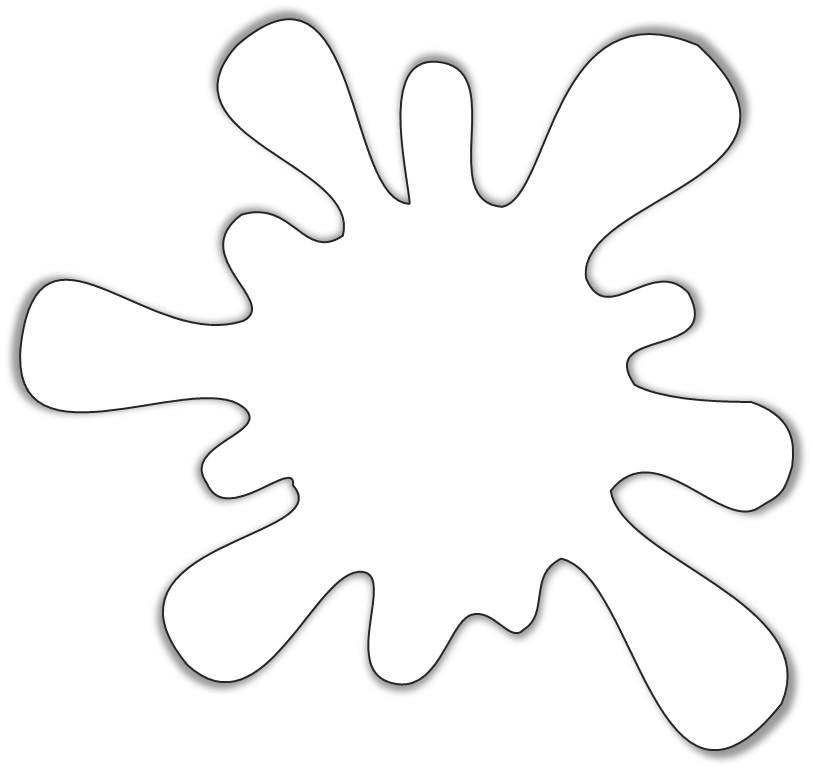 white
: Màu trắng
/waɪt/
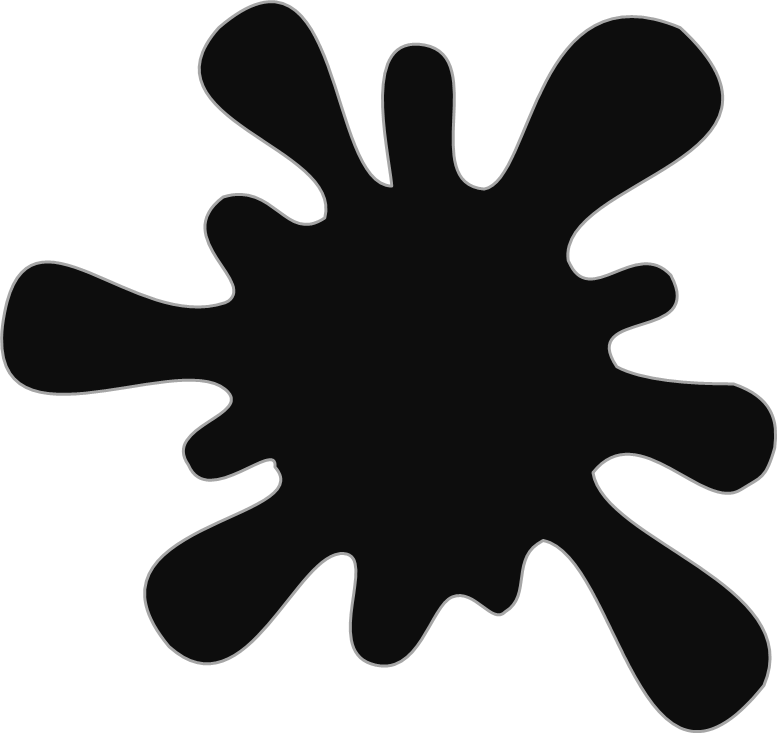 black
: Màu đen
/blæk/
2
Listen, point and say.
What colour are they?
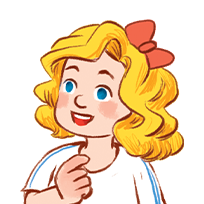 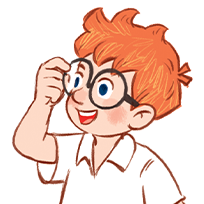 They’re ______.
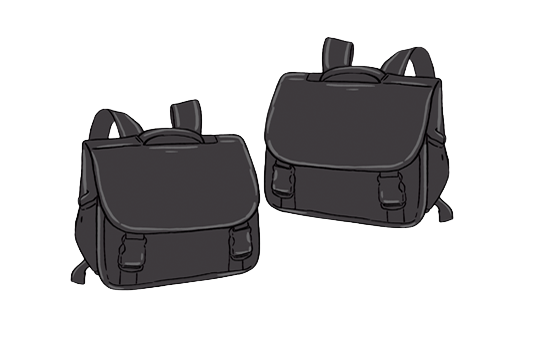 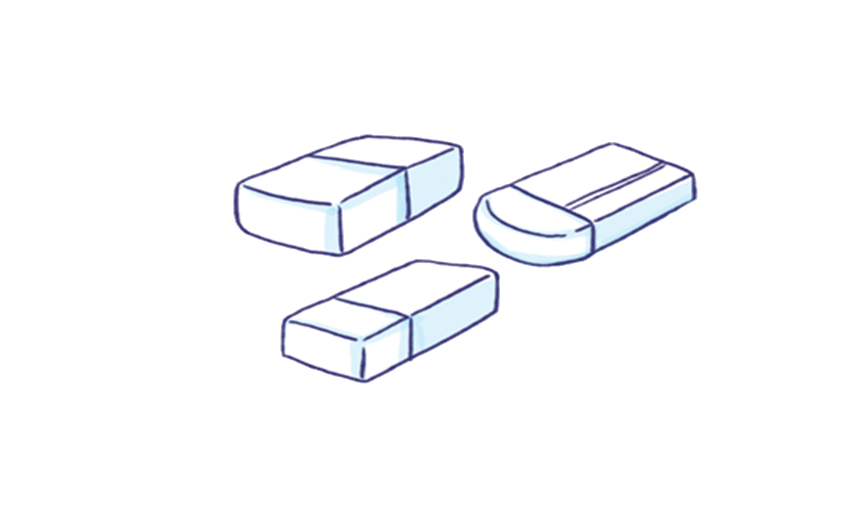 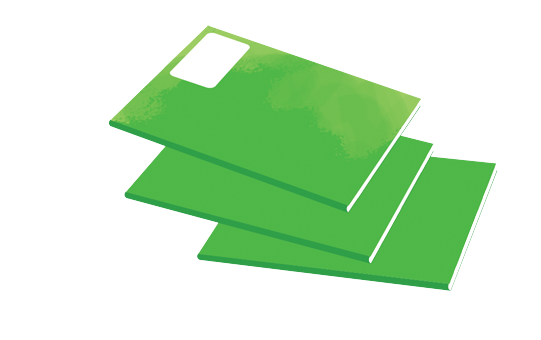 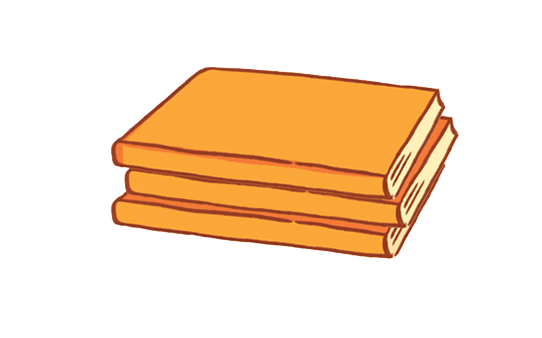 white
black
orange
green
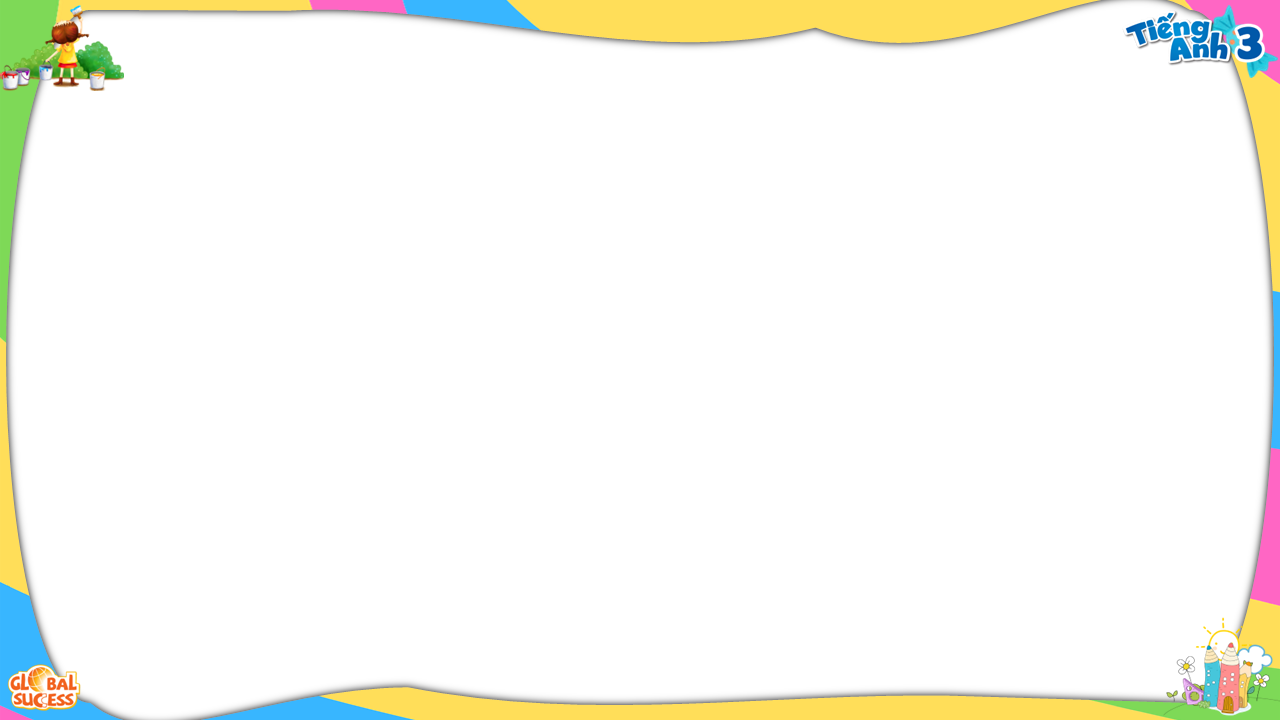 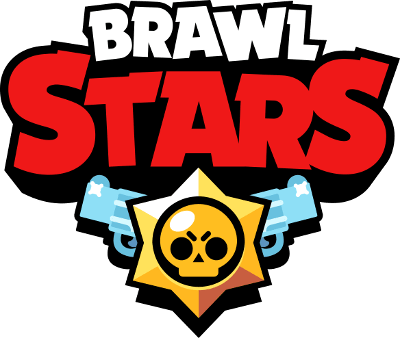 Play
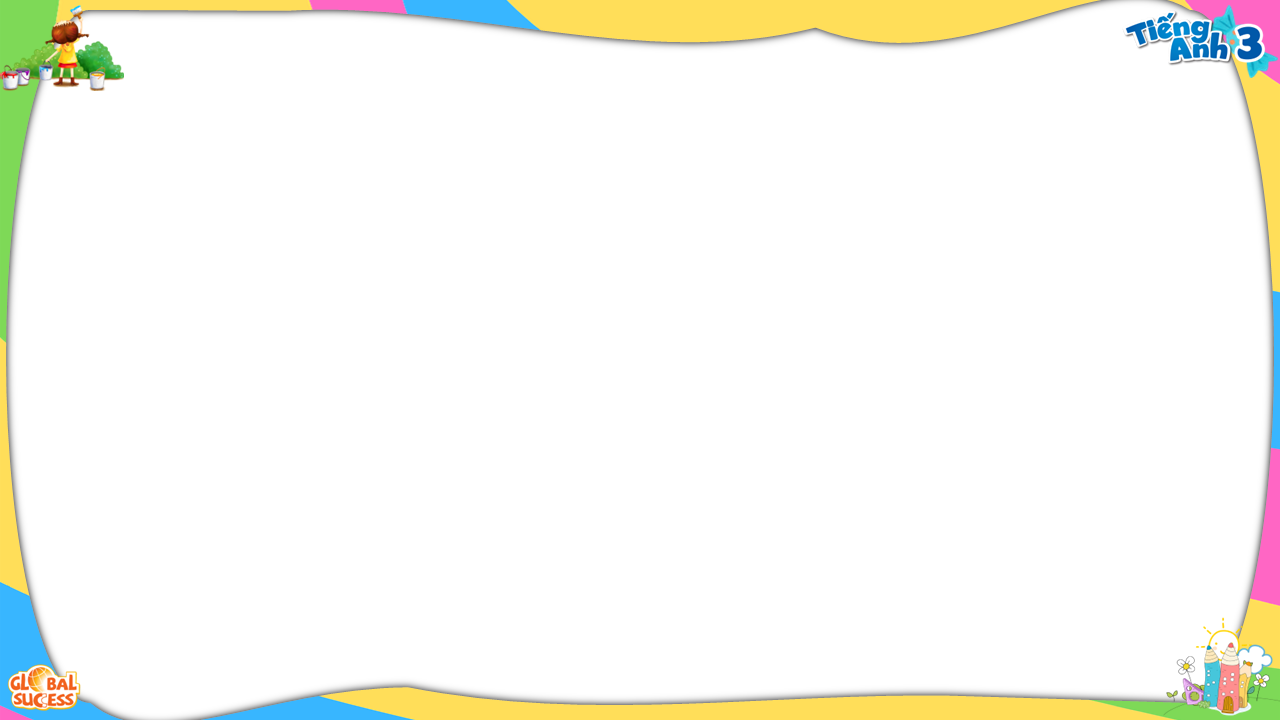 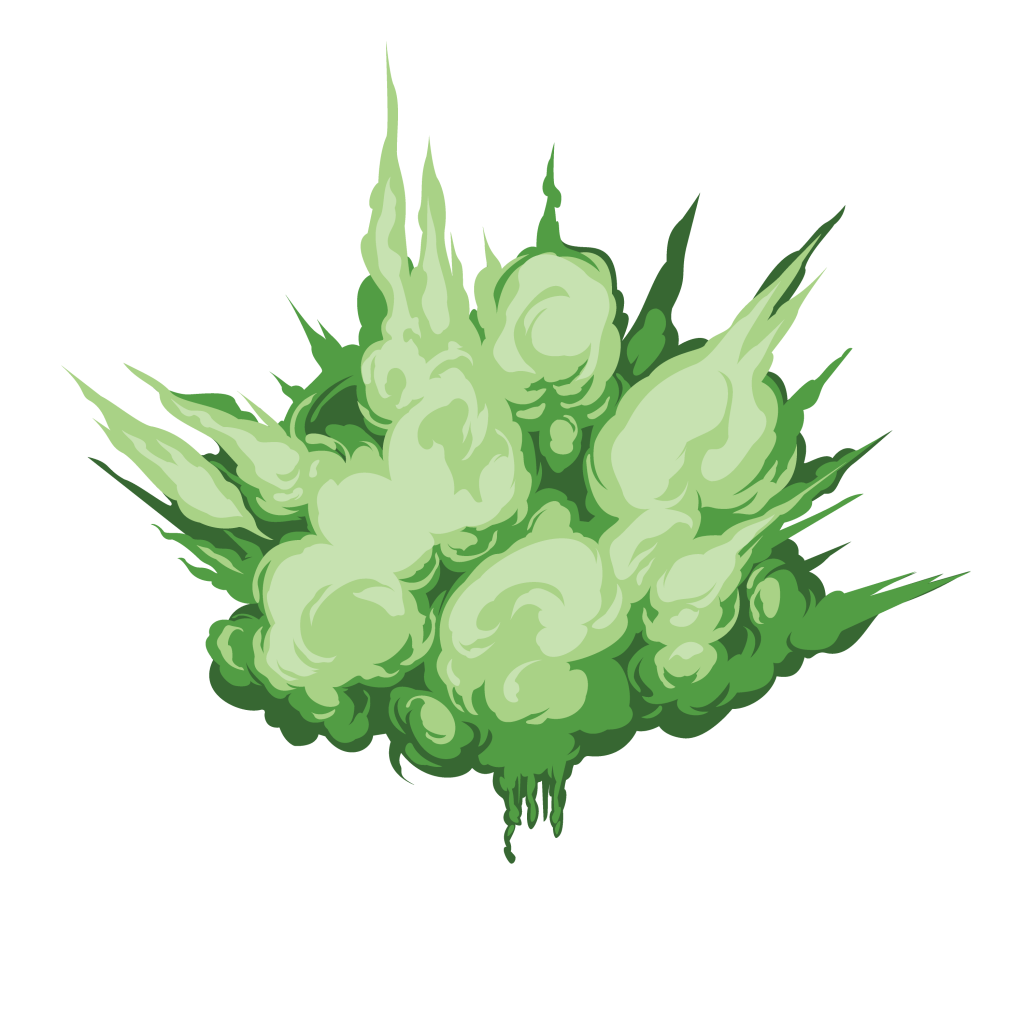 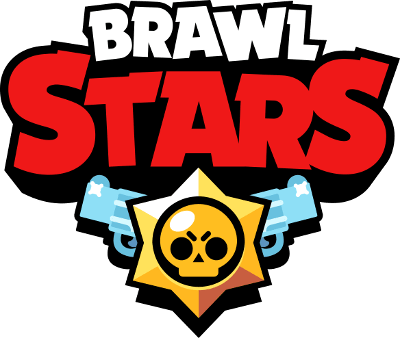 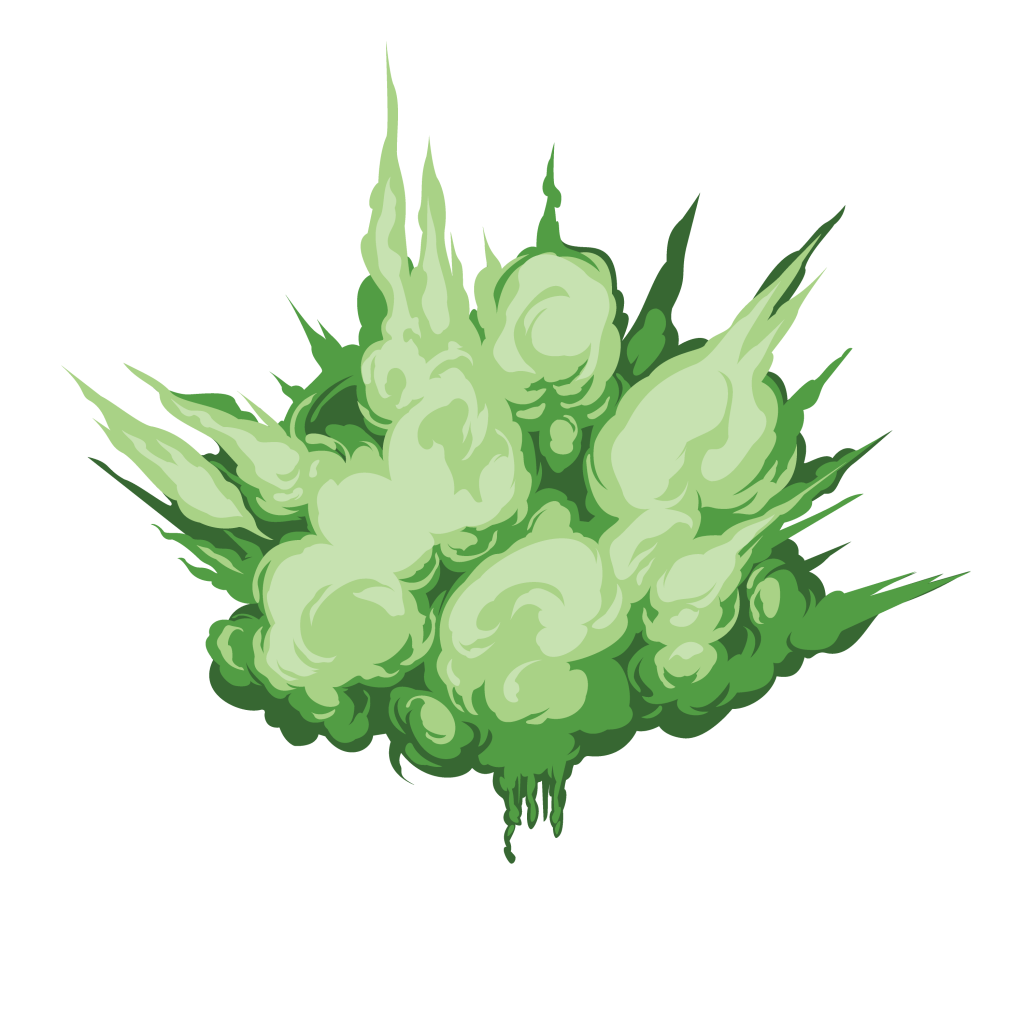 Choose a quesstion
Choose a quesstion
Choose a quesstion
Choose a quesstion
Choose a quesstion
Choose a quesstion
End
Choose 1 box to open. 
Beware of bombs or dynamites.


Green Gem +1pt
Purple Gem +5pts
Trophy +10 pts
Crying face -3 pts
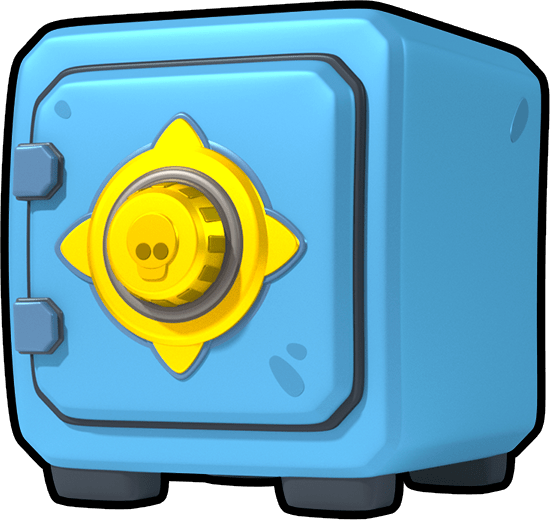 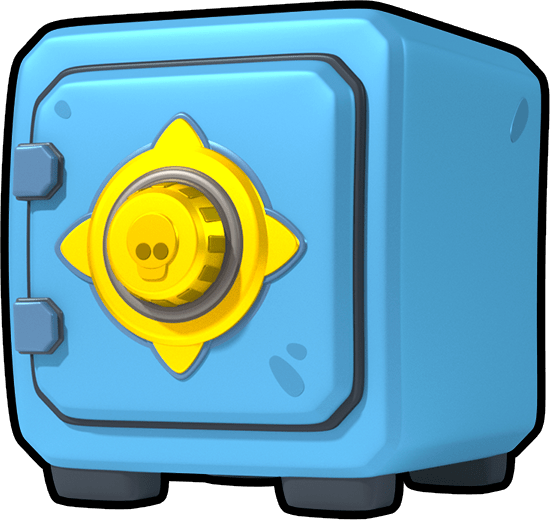 -1
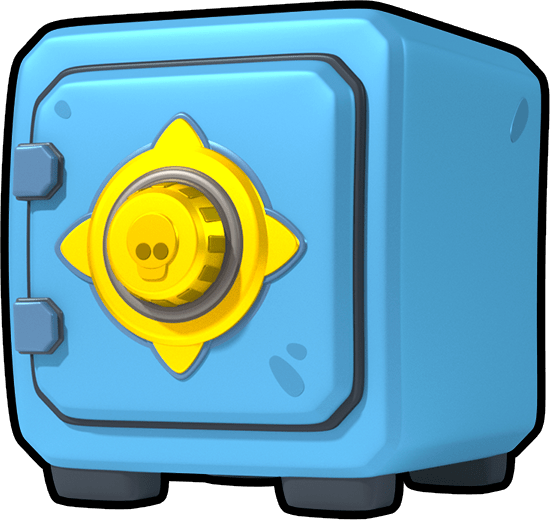 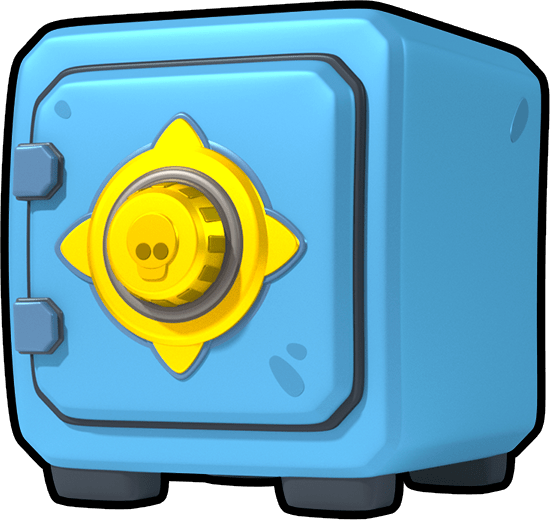 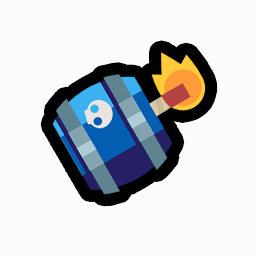 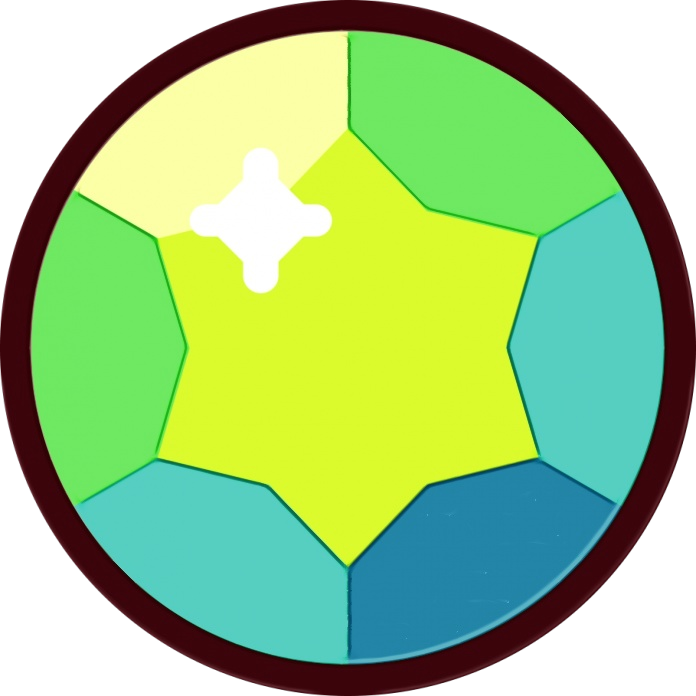 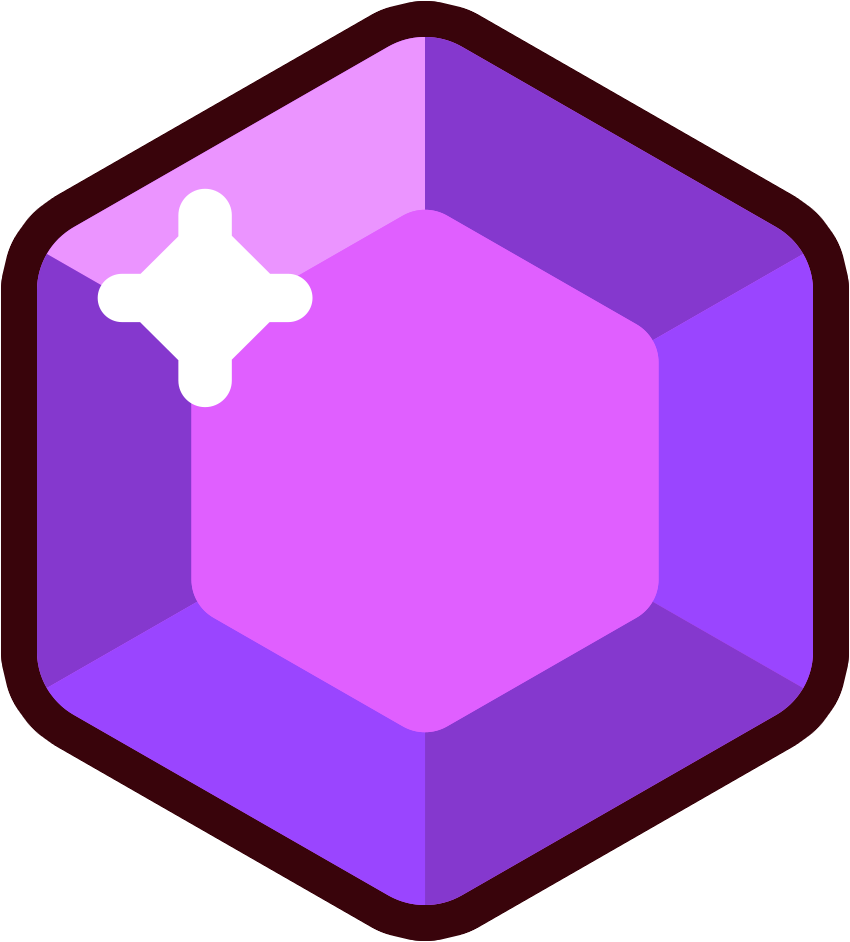 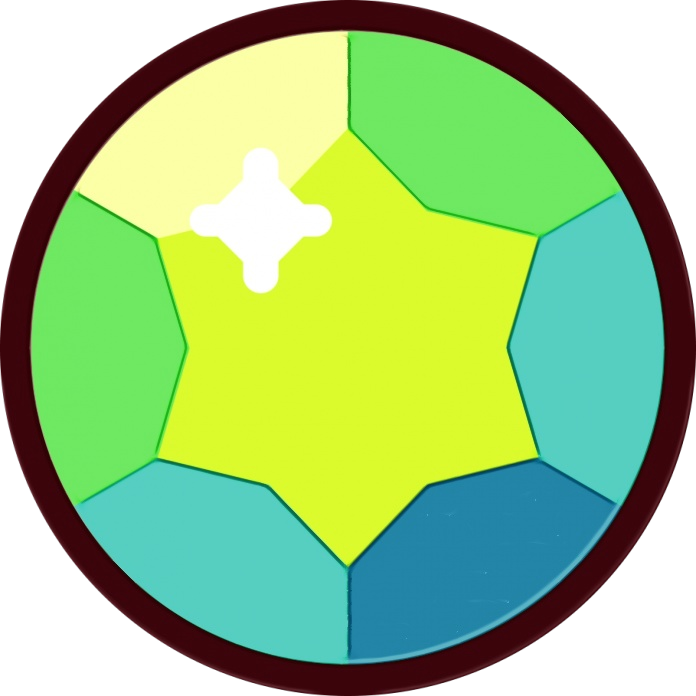 1
2
3
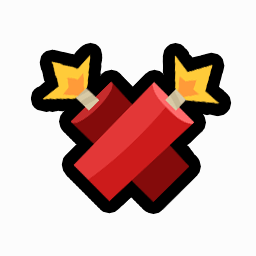 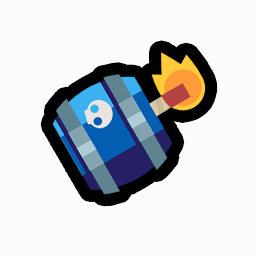 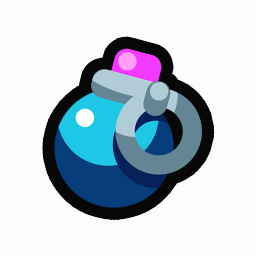 4
5
6
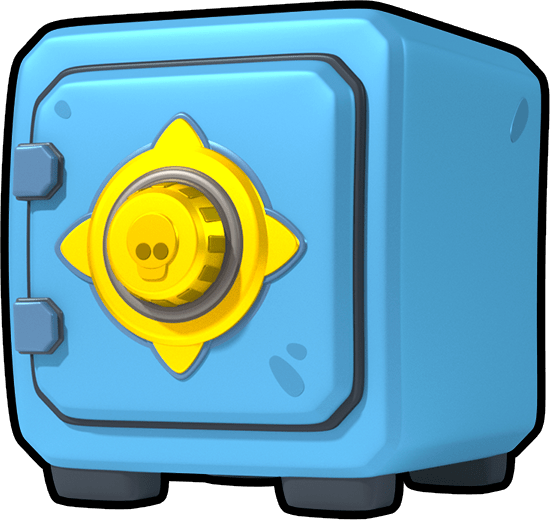 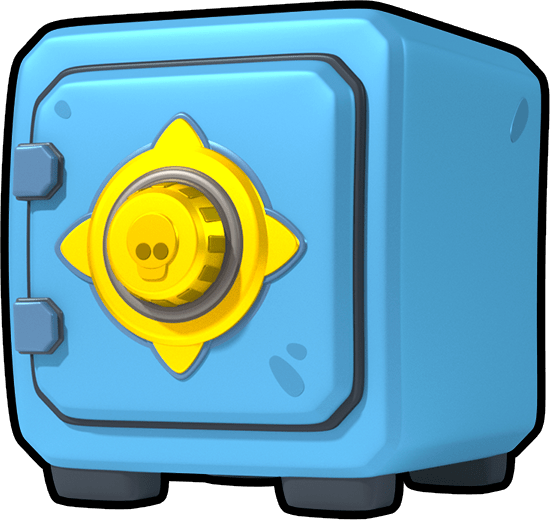 -5
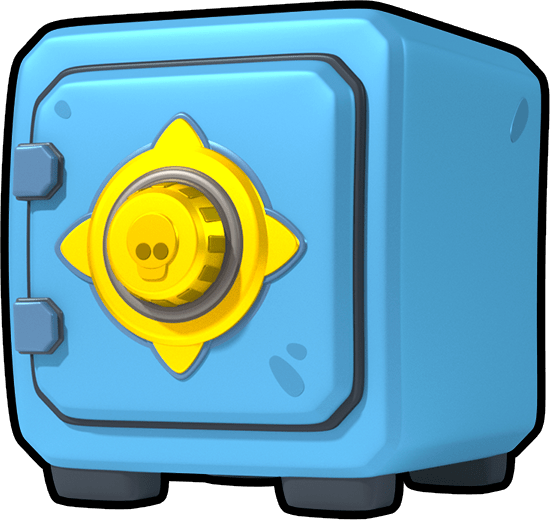 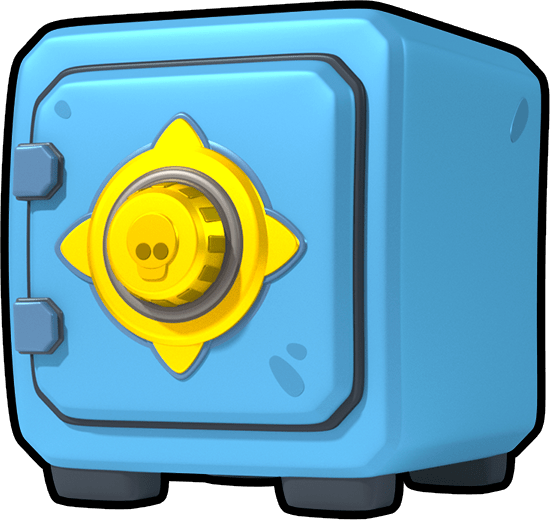 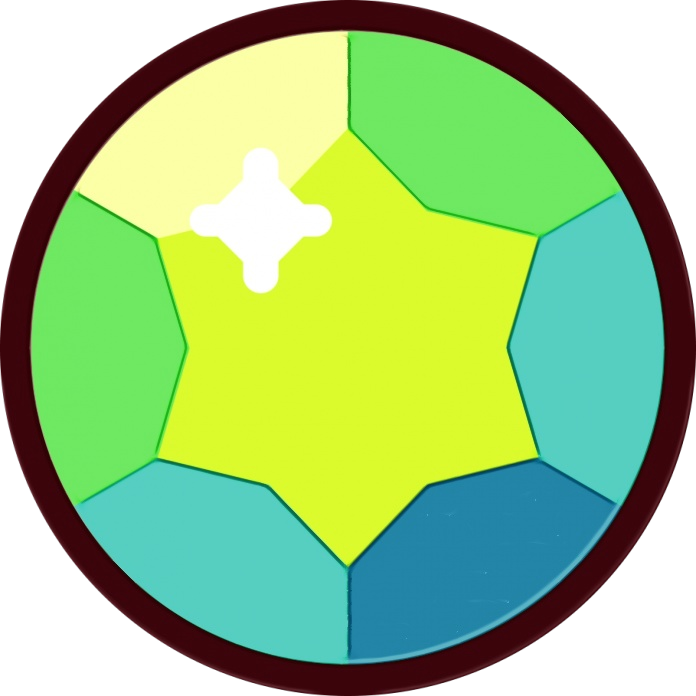 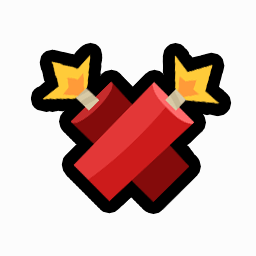 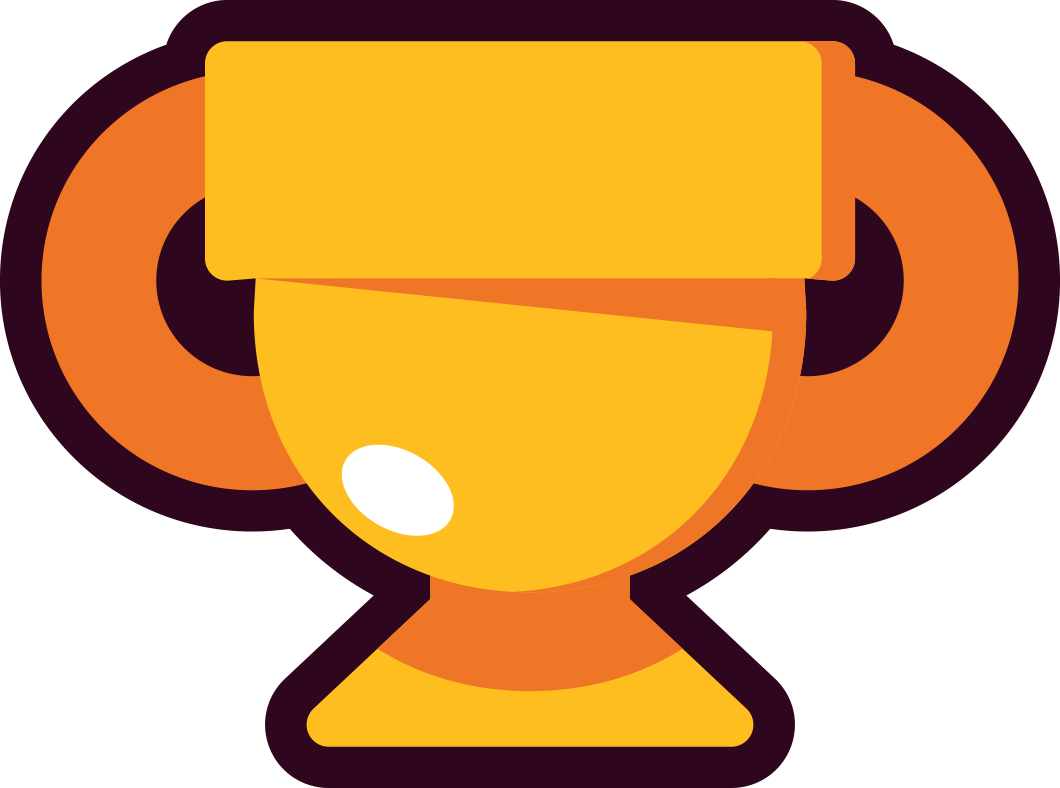 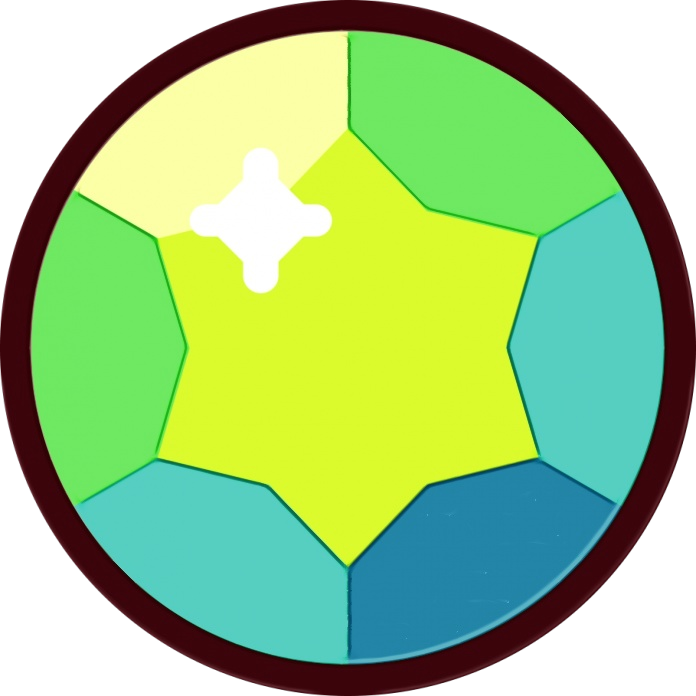 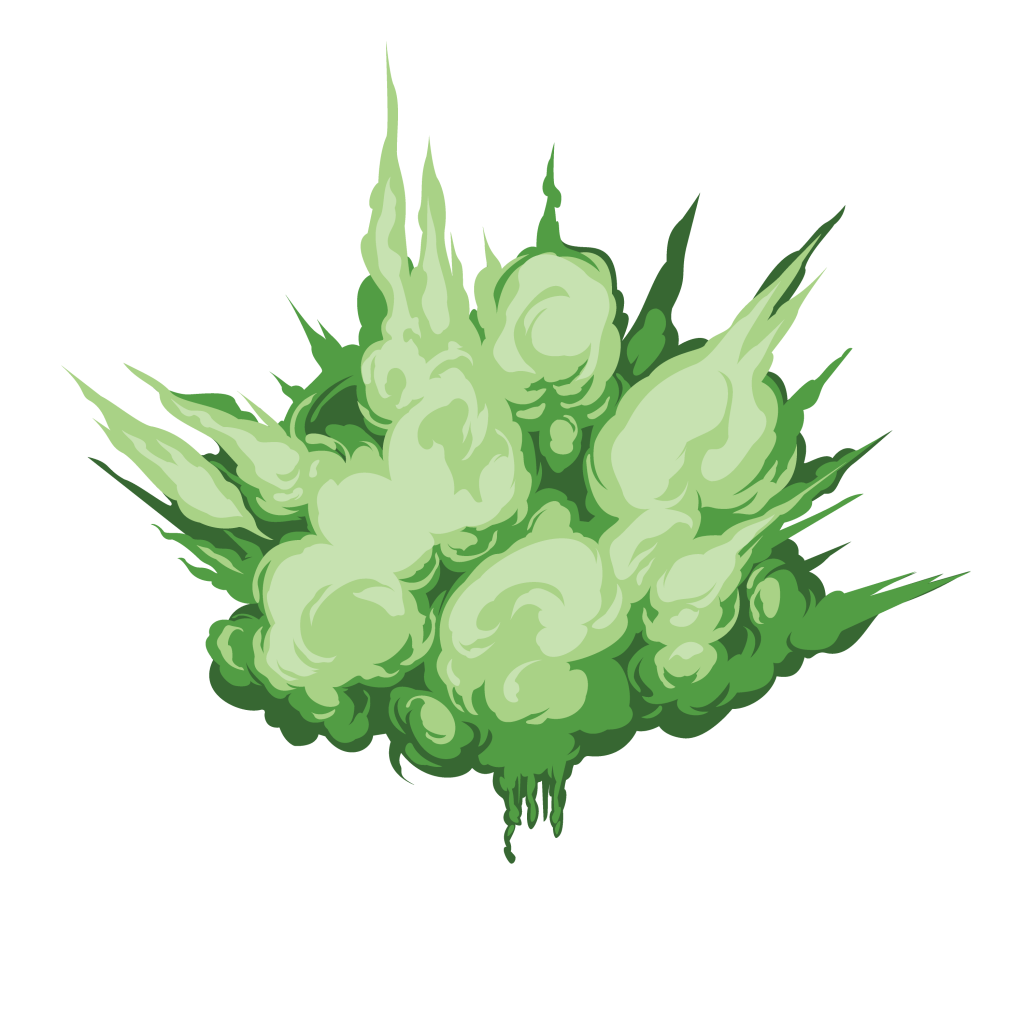 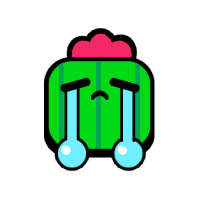 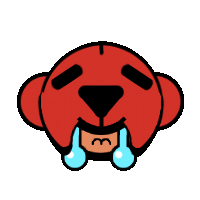 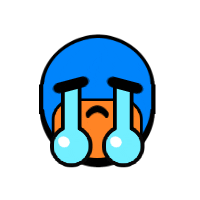 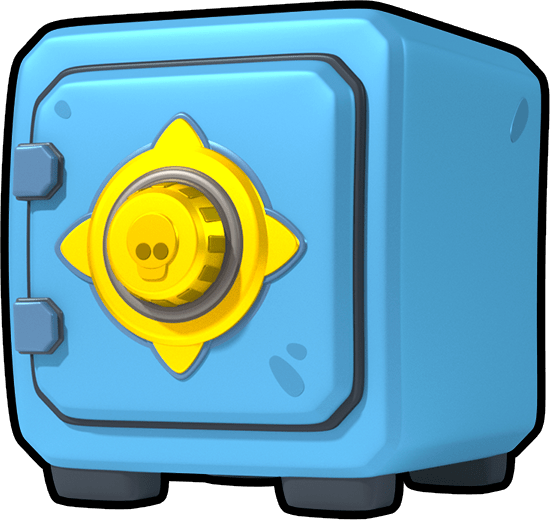 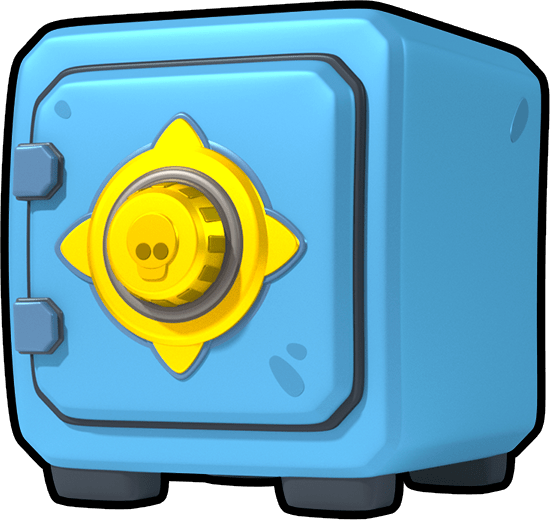 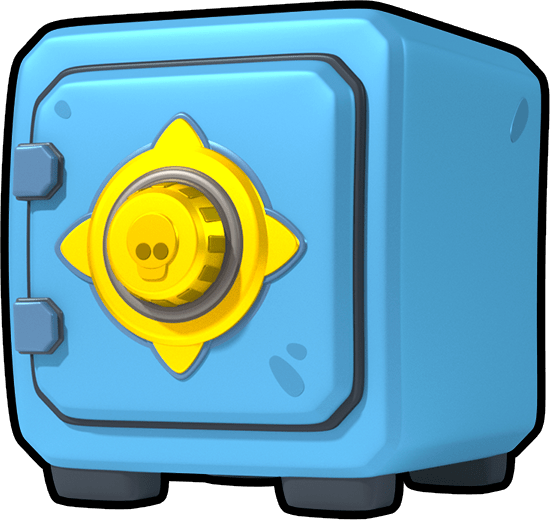 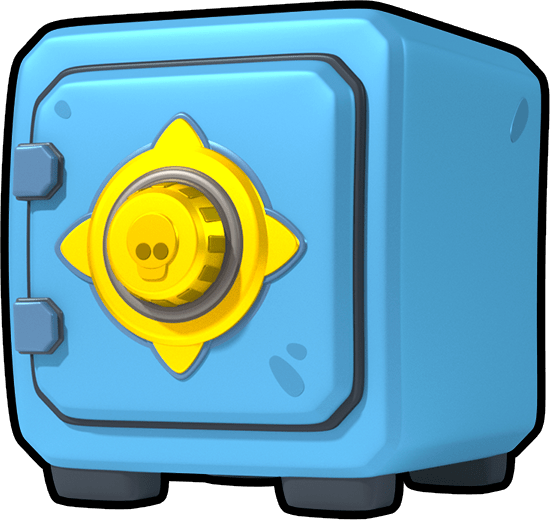 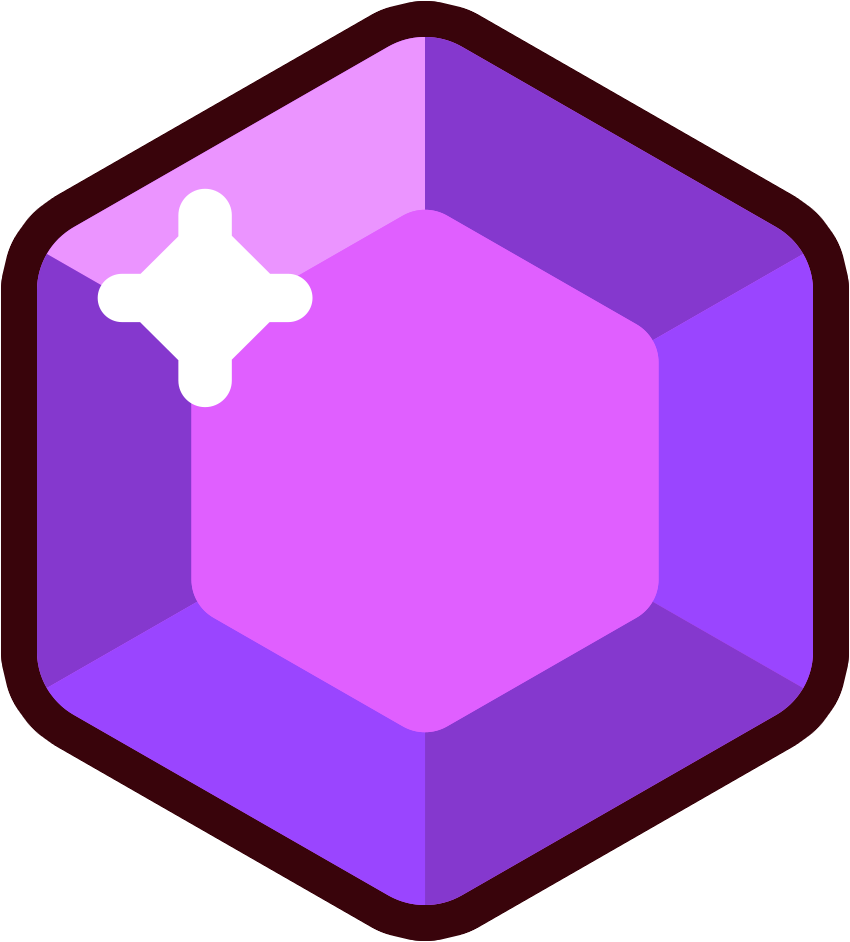 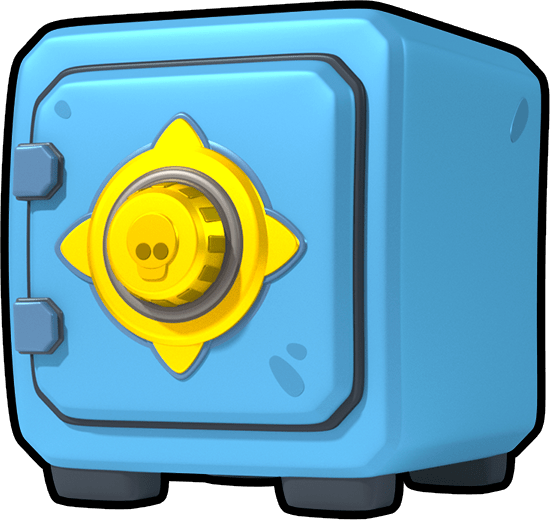 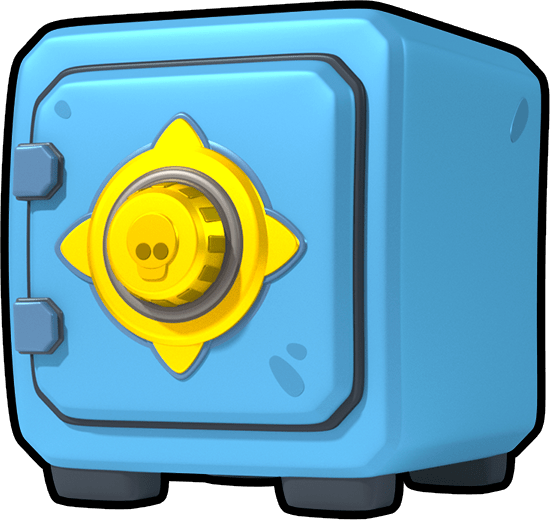 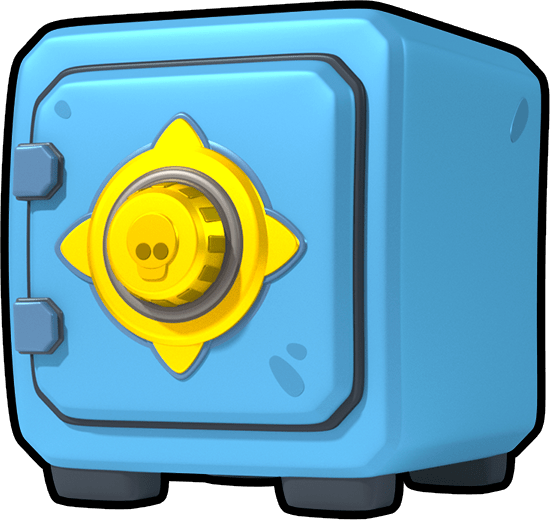 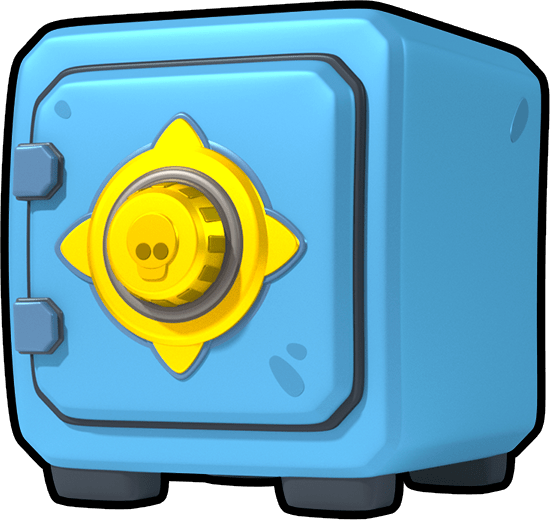 -2
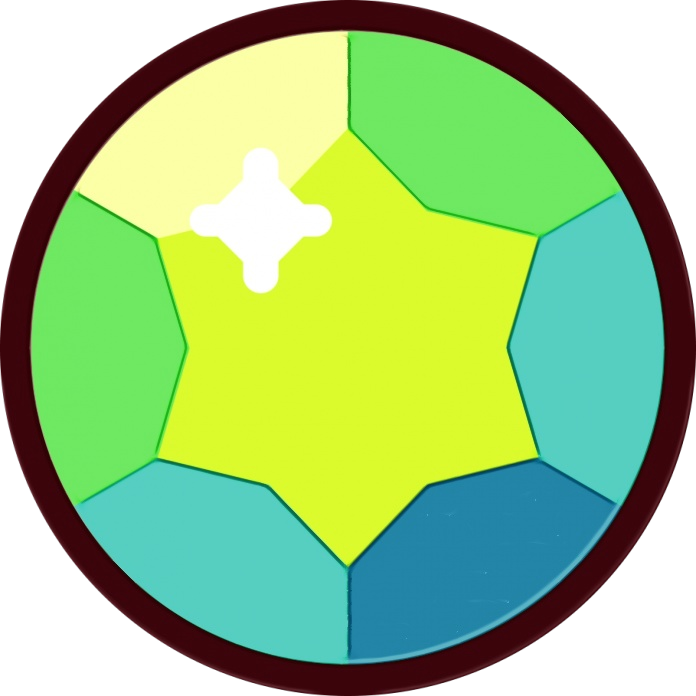 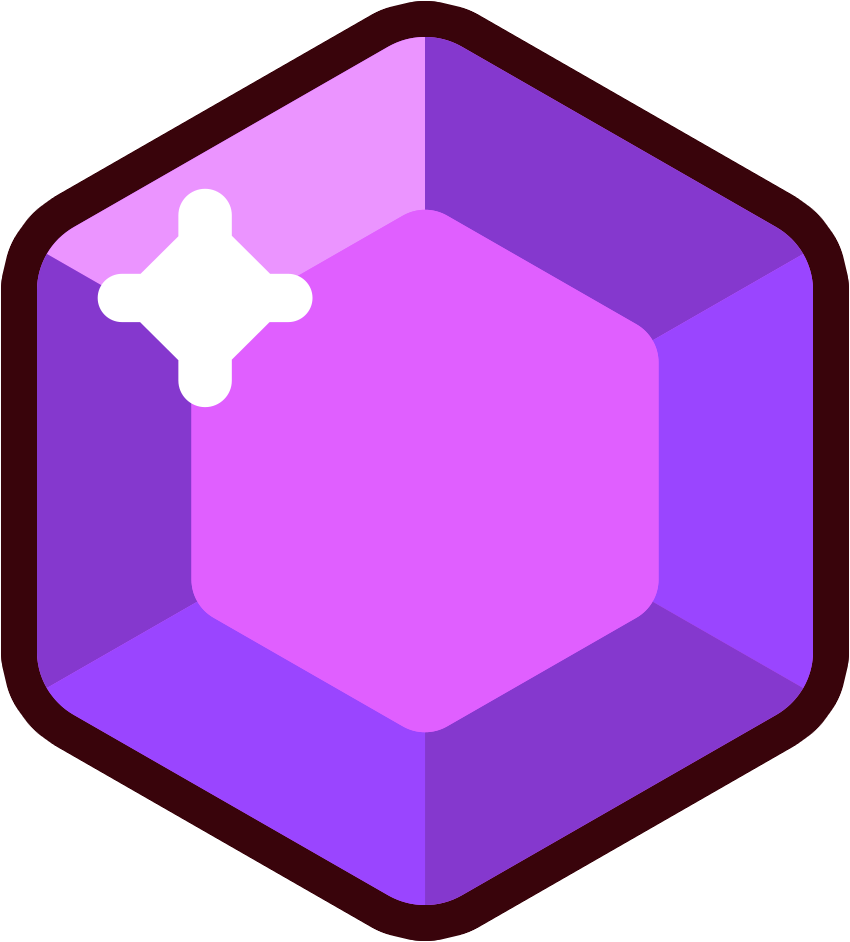 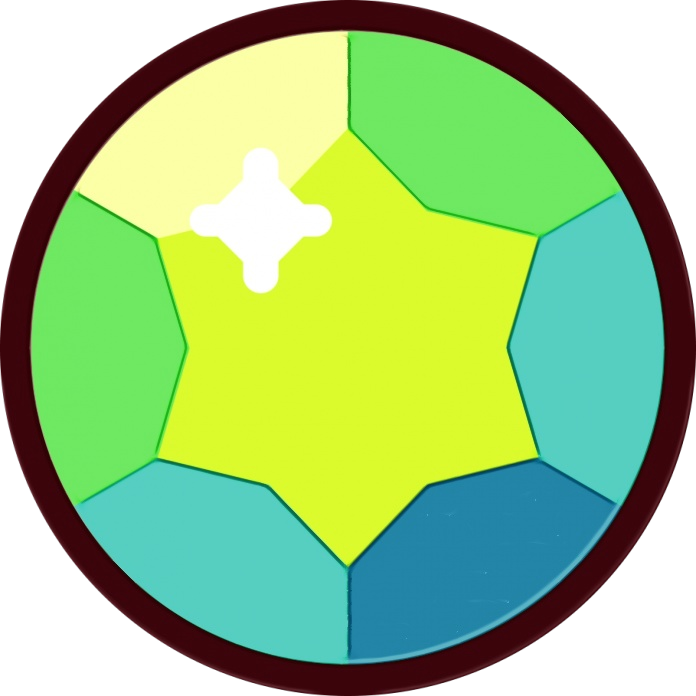 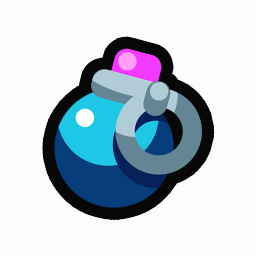 What colour are they?
They’re orange.
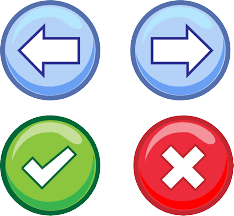 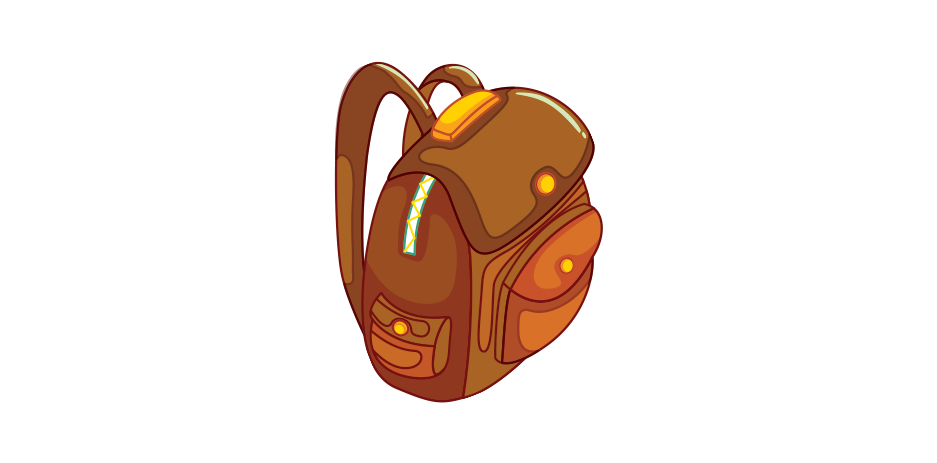 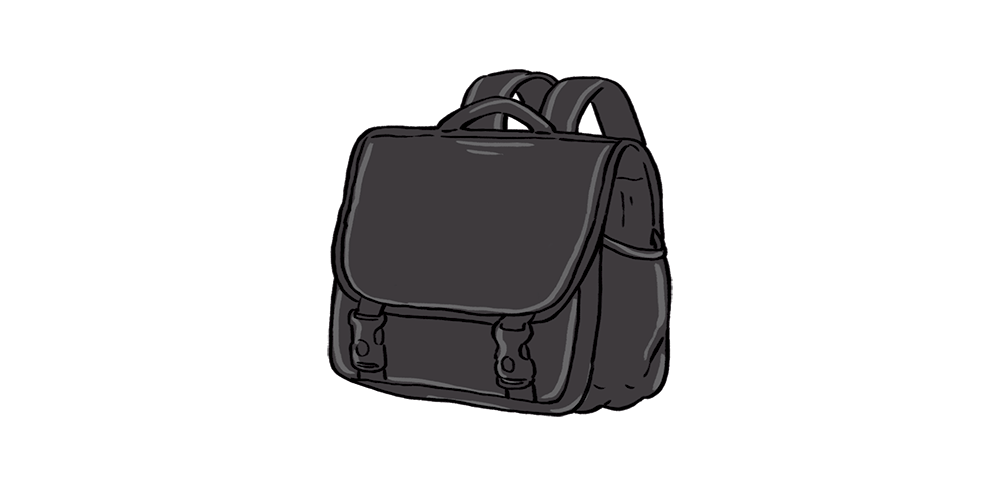 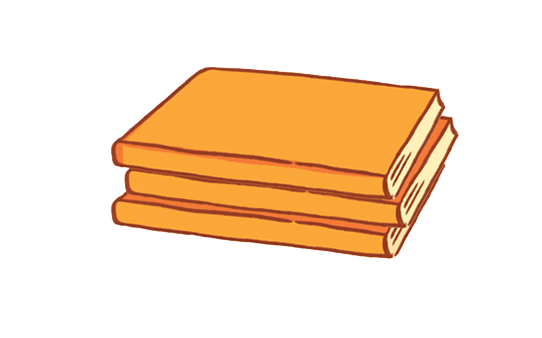 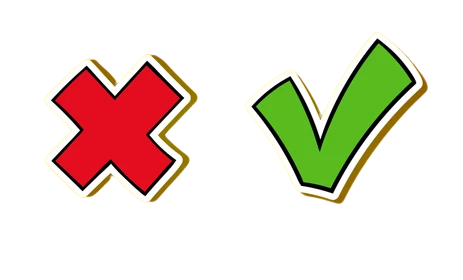 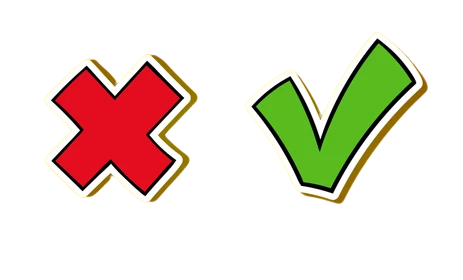 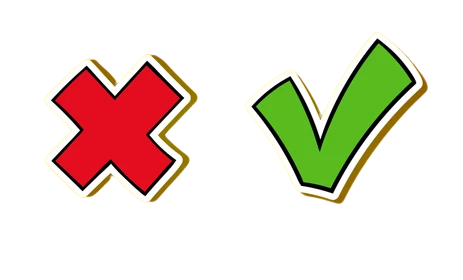 What colour are they?
They’re blue.
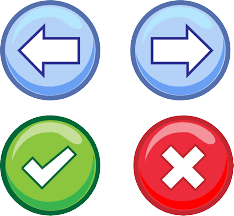 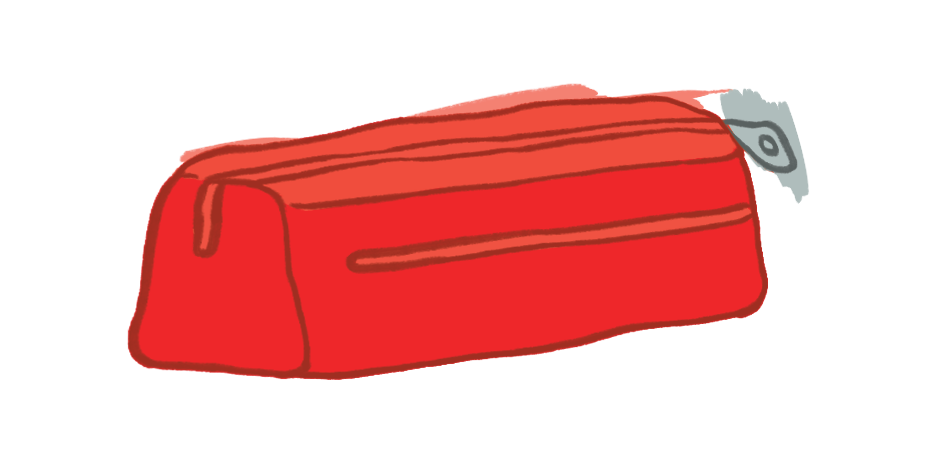 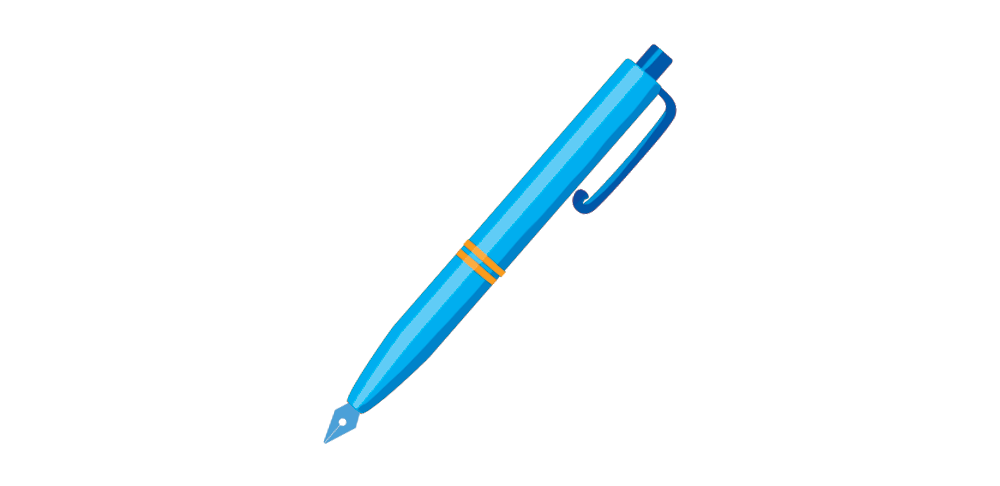 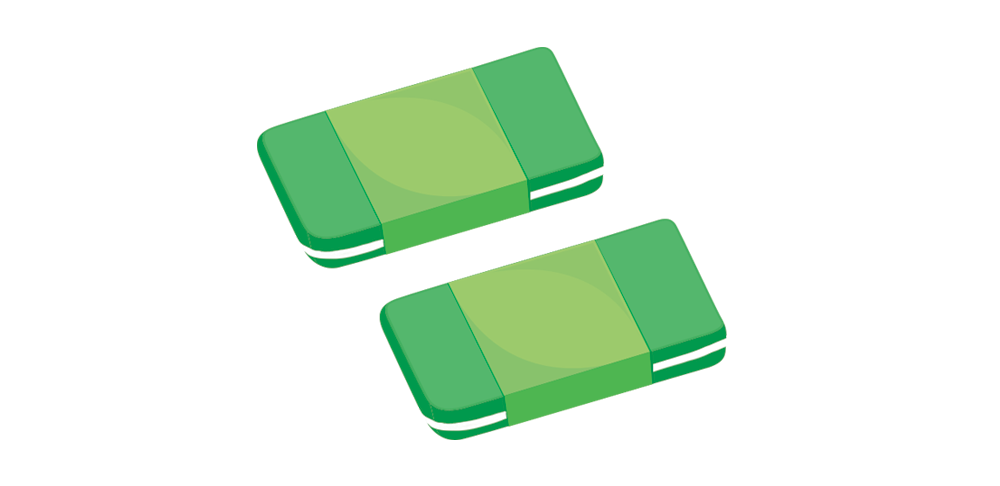 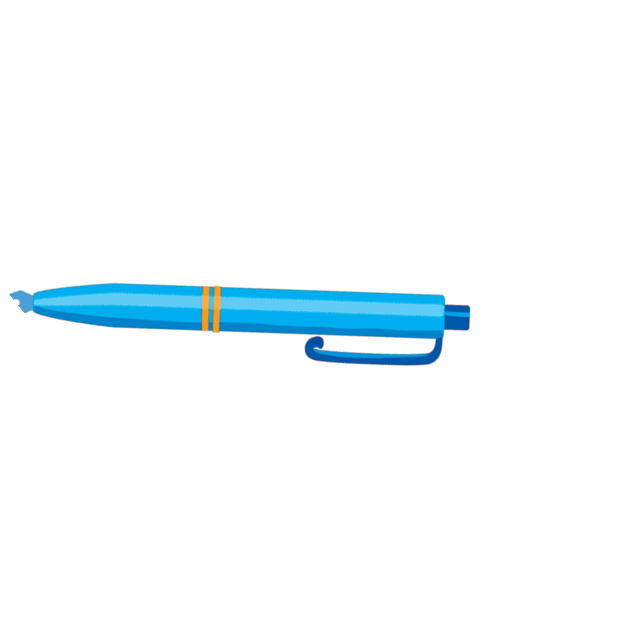 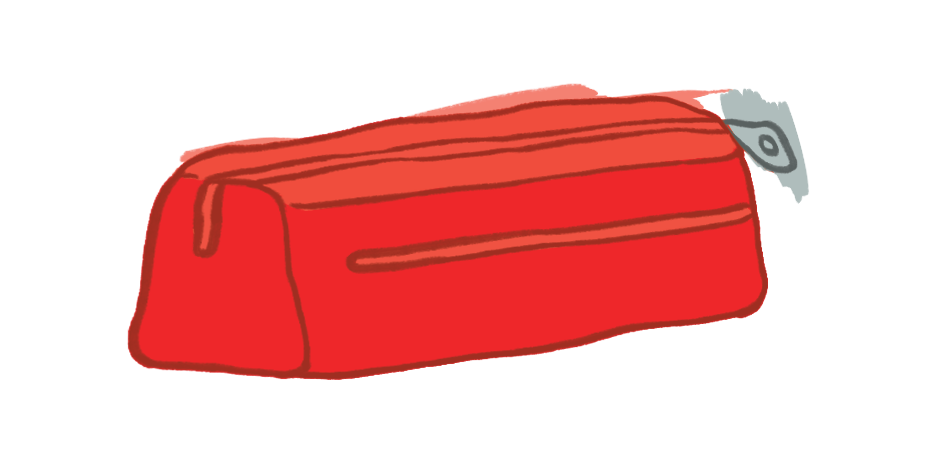 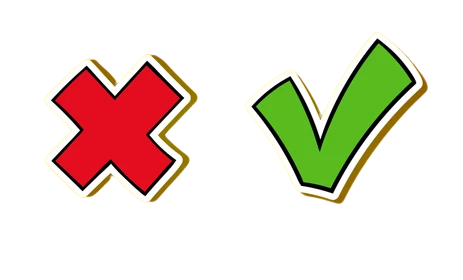 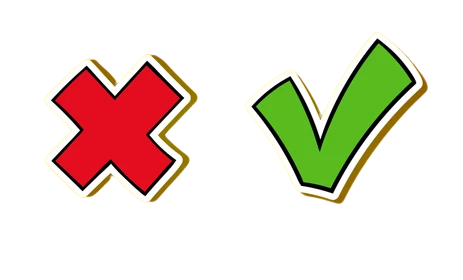 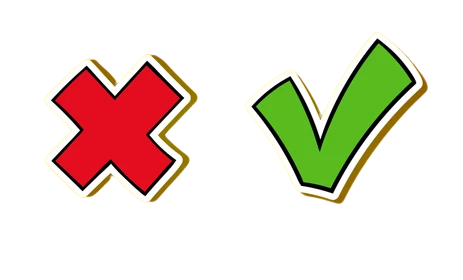 What colour are they?
They’re white.
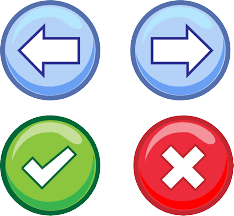 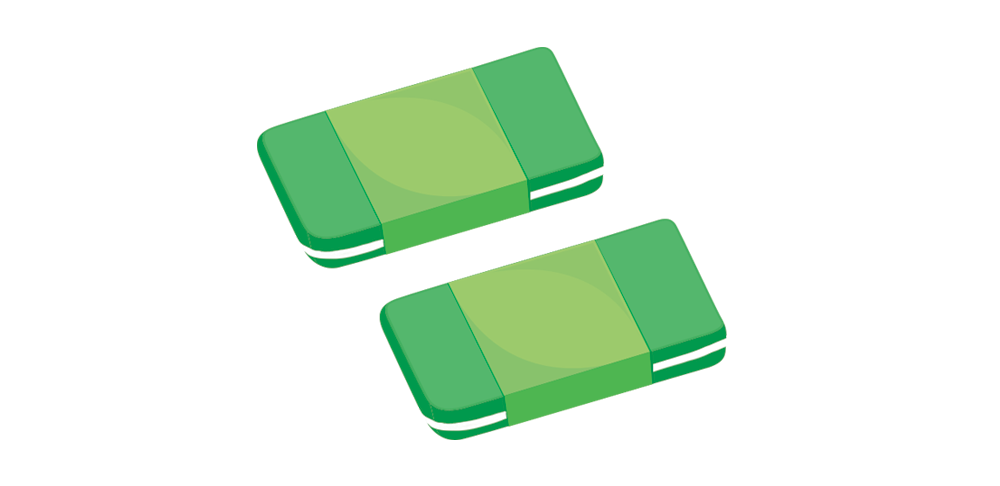 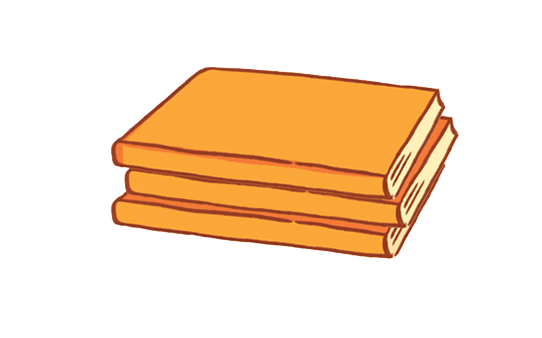 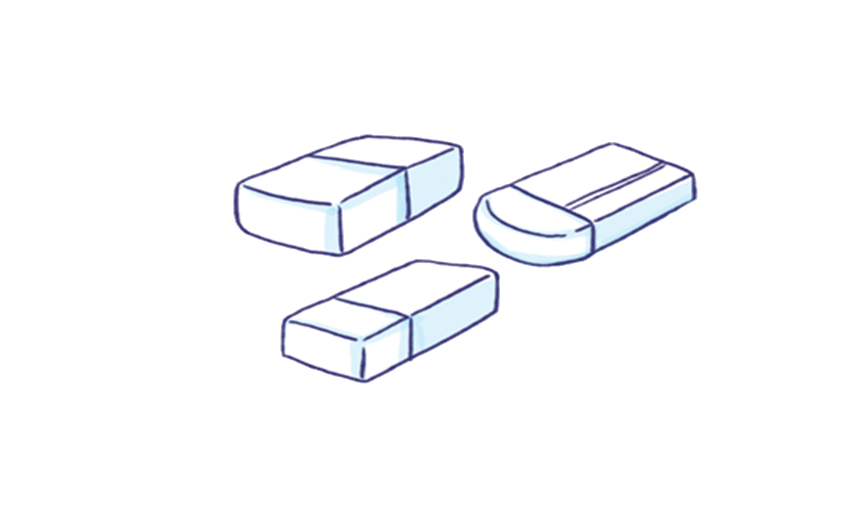 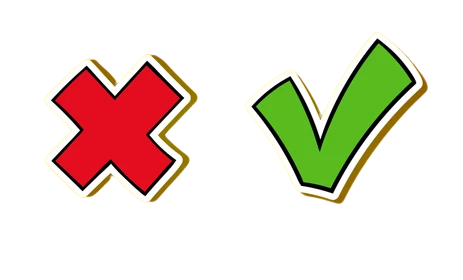 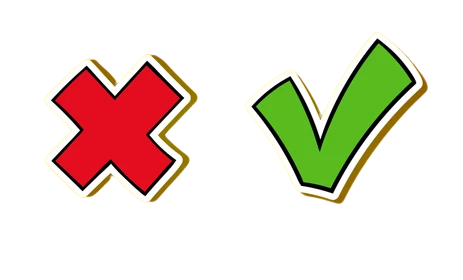 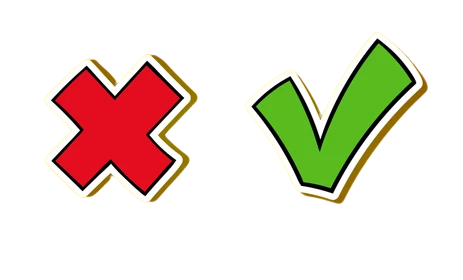 What colour are they?
They’re green.
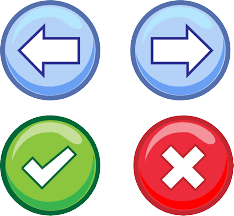 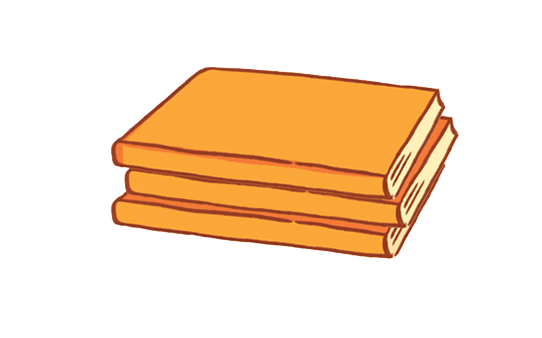 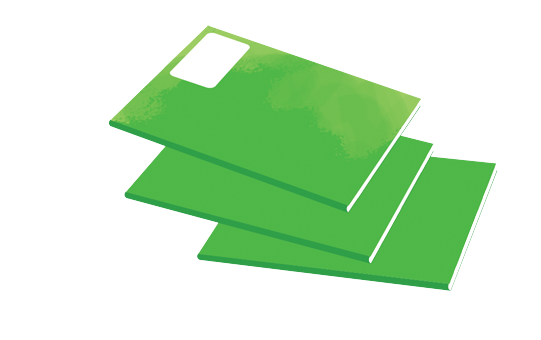 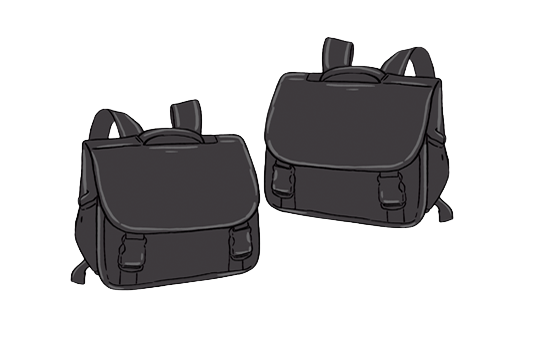 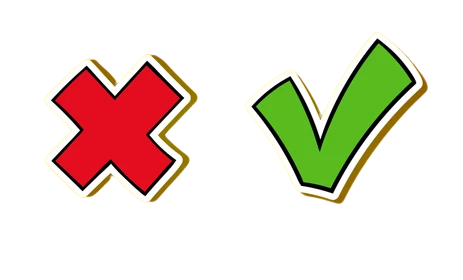 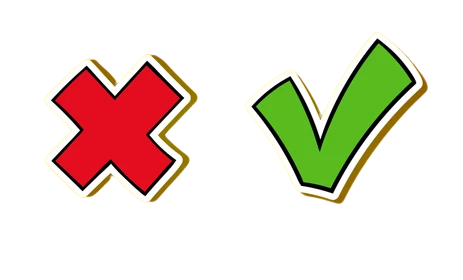 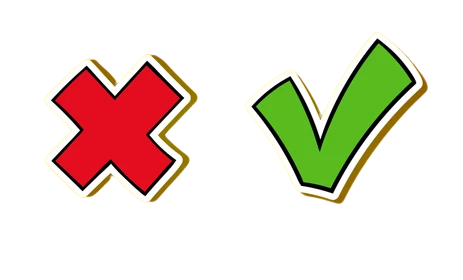 What colour are they?
They’re red.
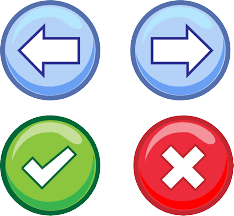 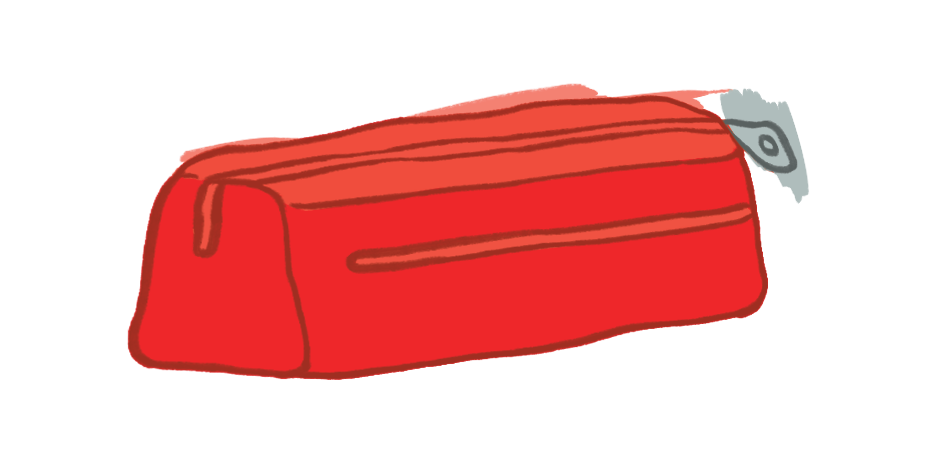 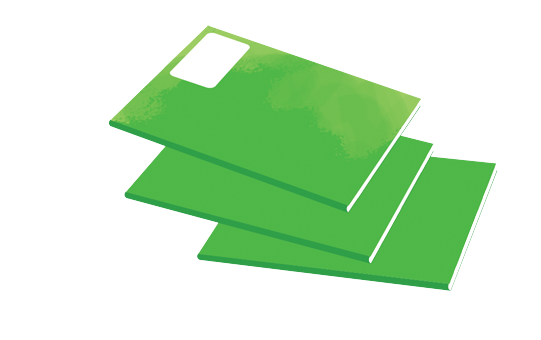 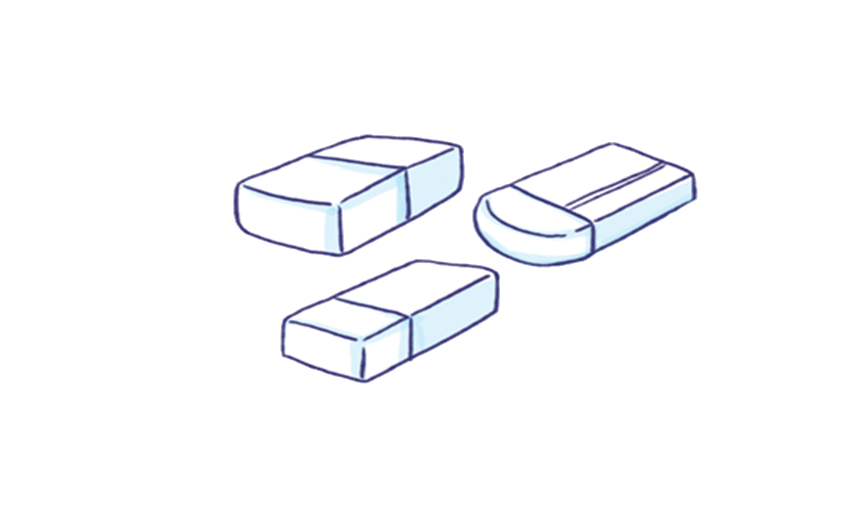 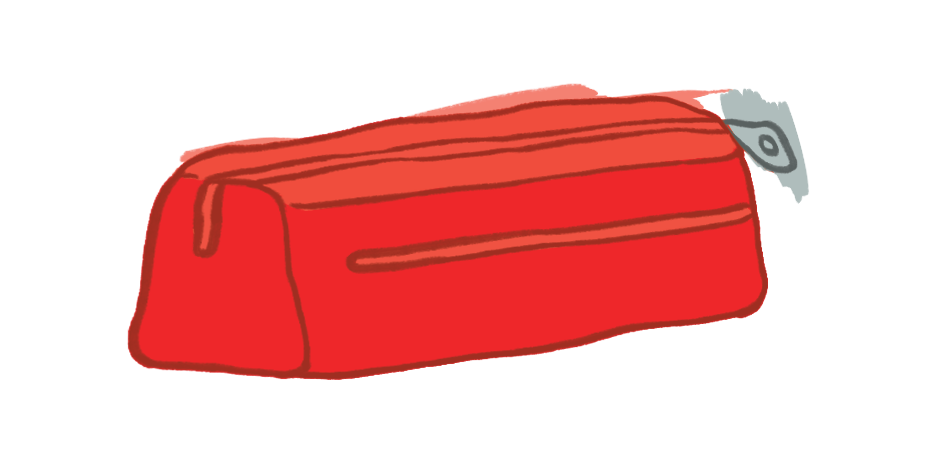 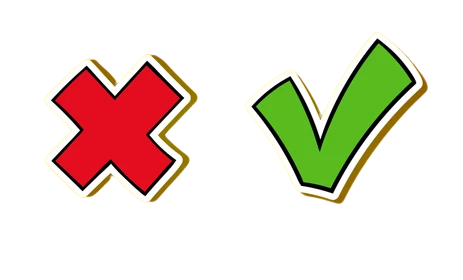 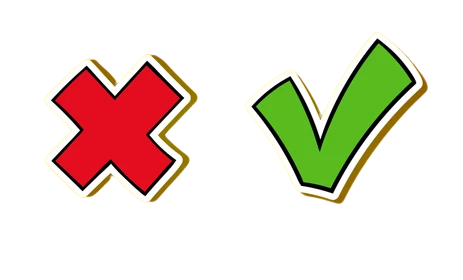 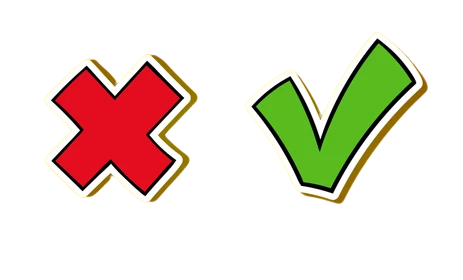 What colour are they?
They’re brown.
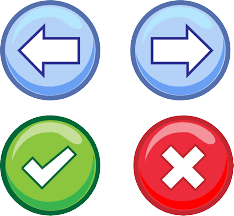 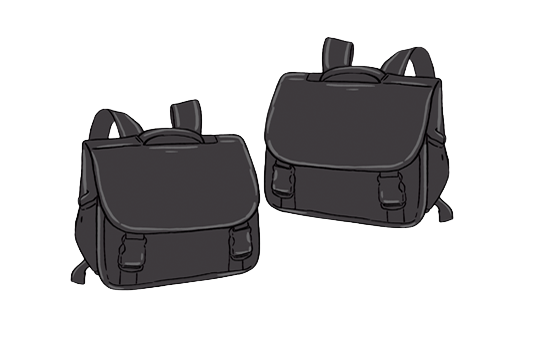 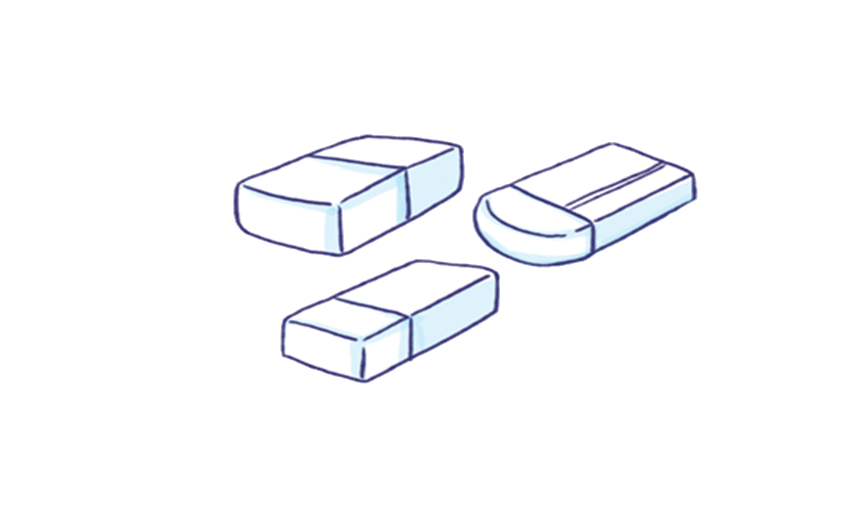 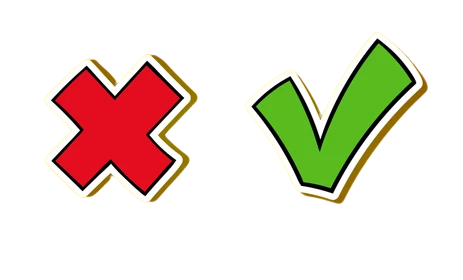 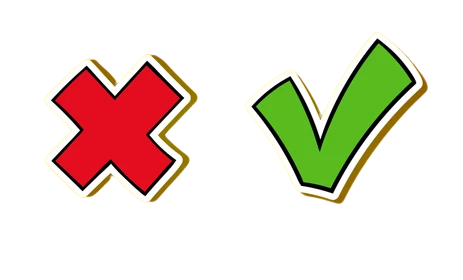 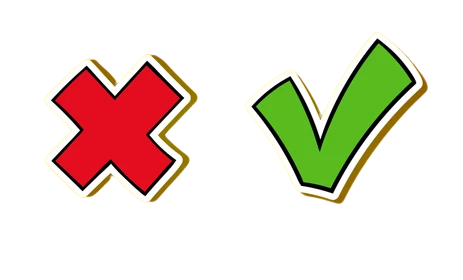 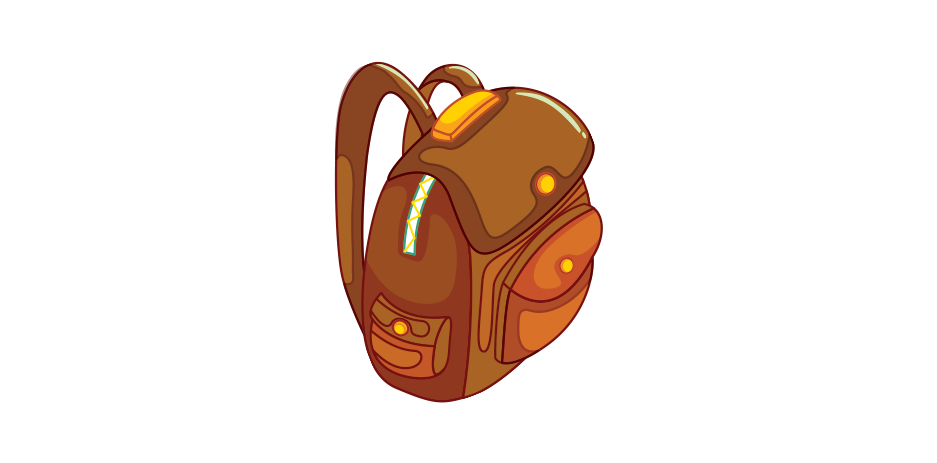 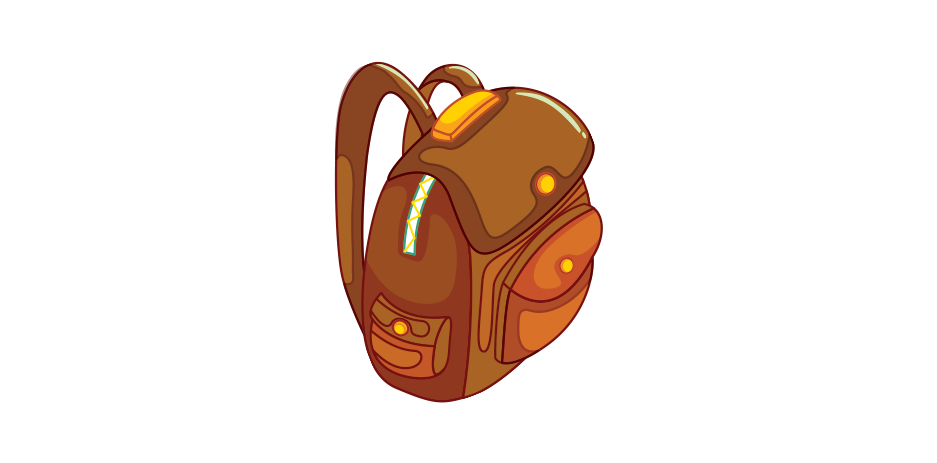 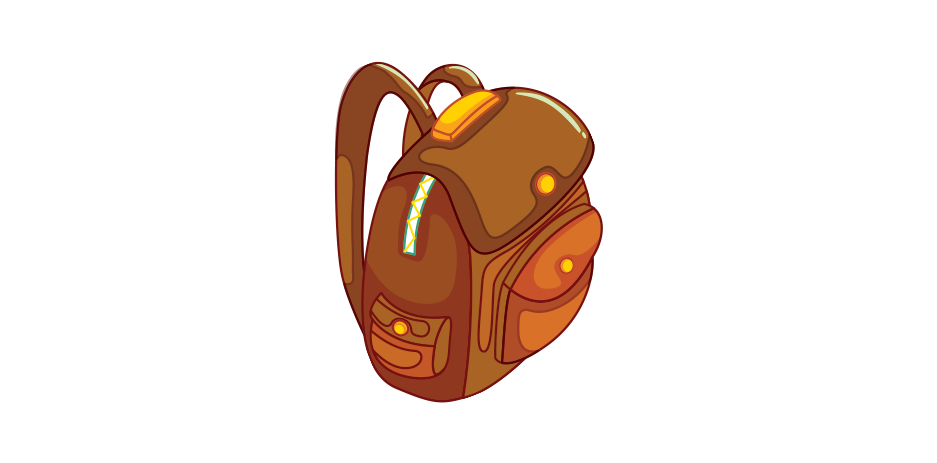 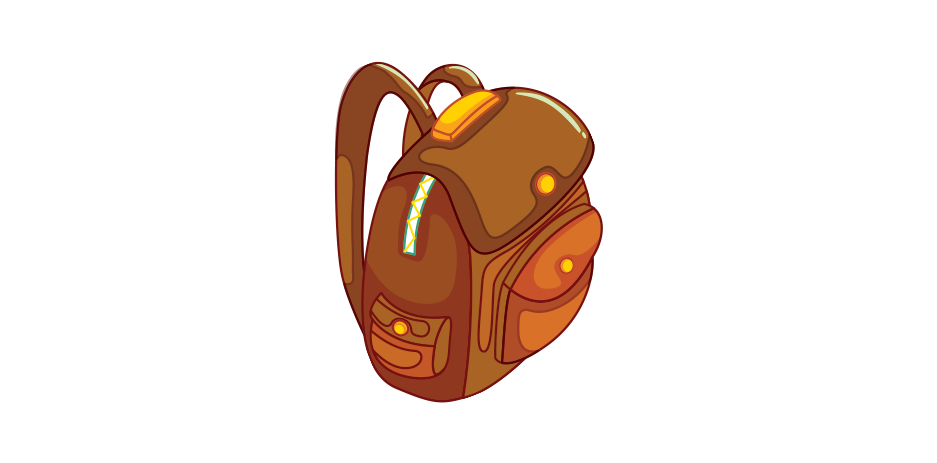 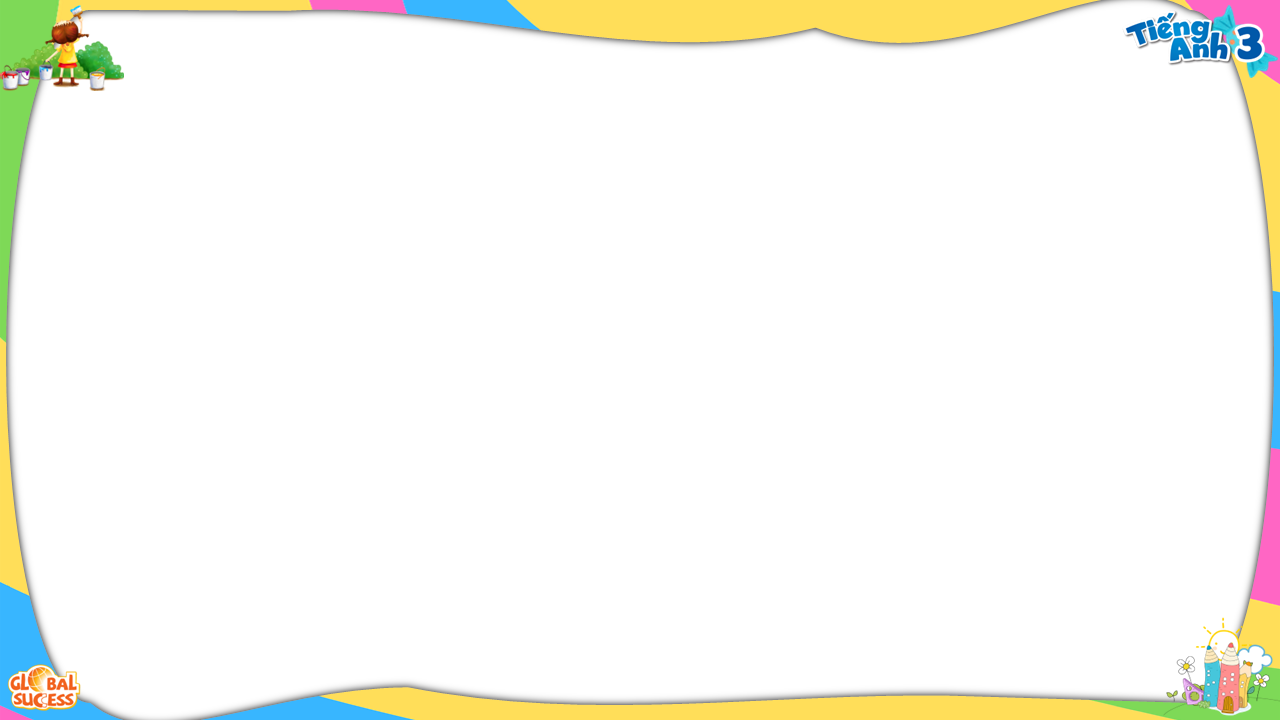 3
Let‘s talk.
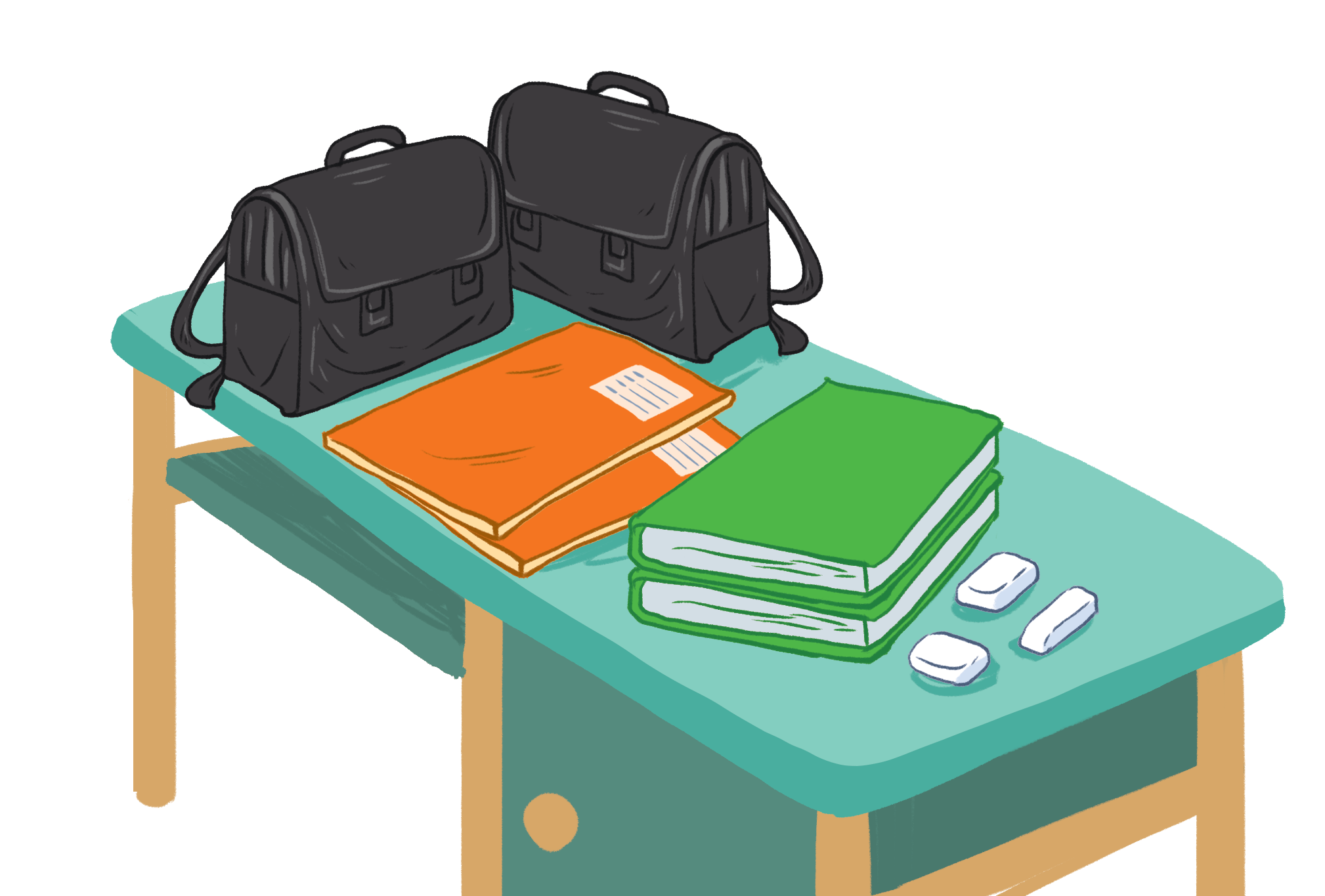 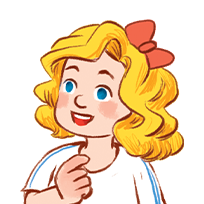 What color are they?
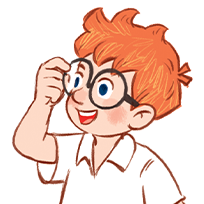 They’re ______.
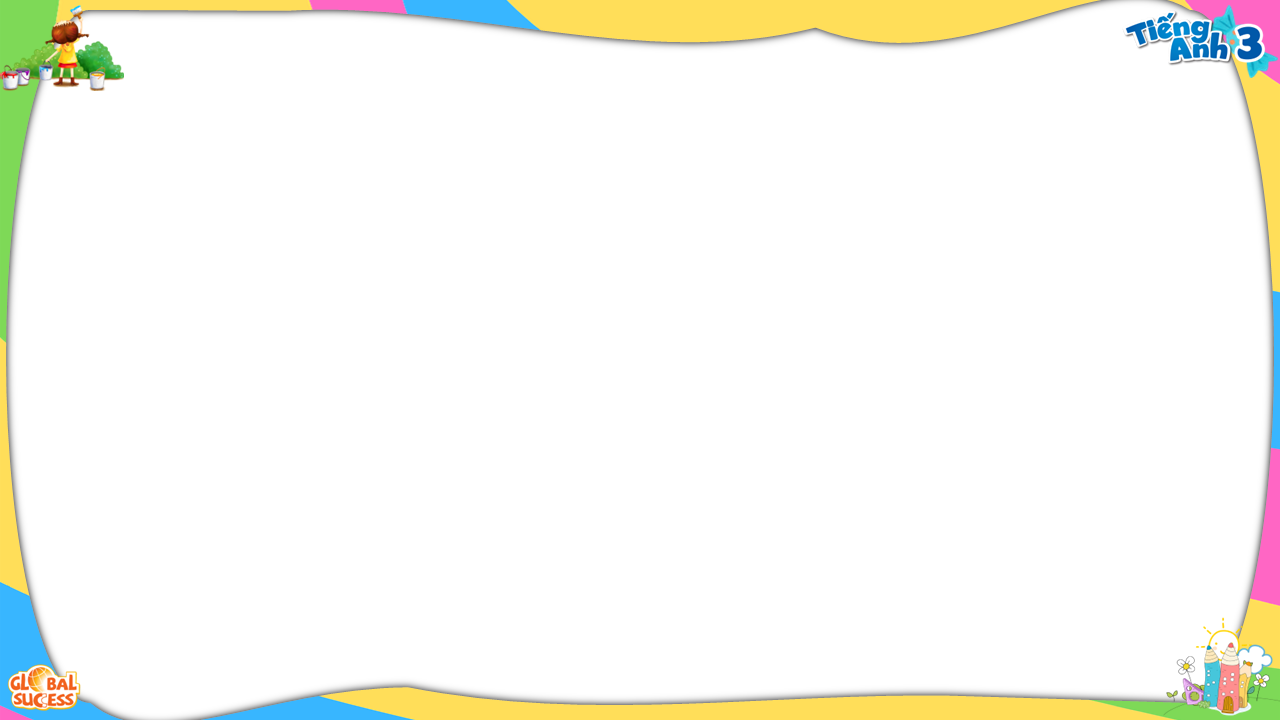 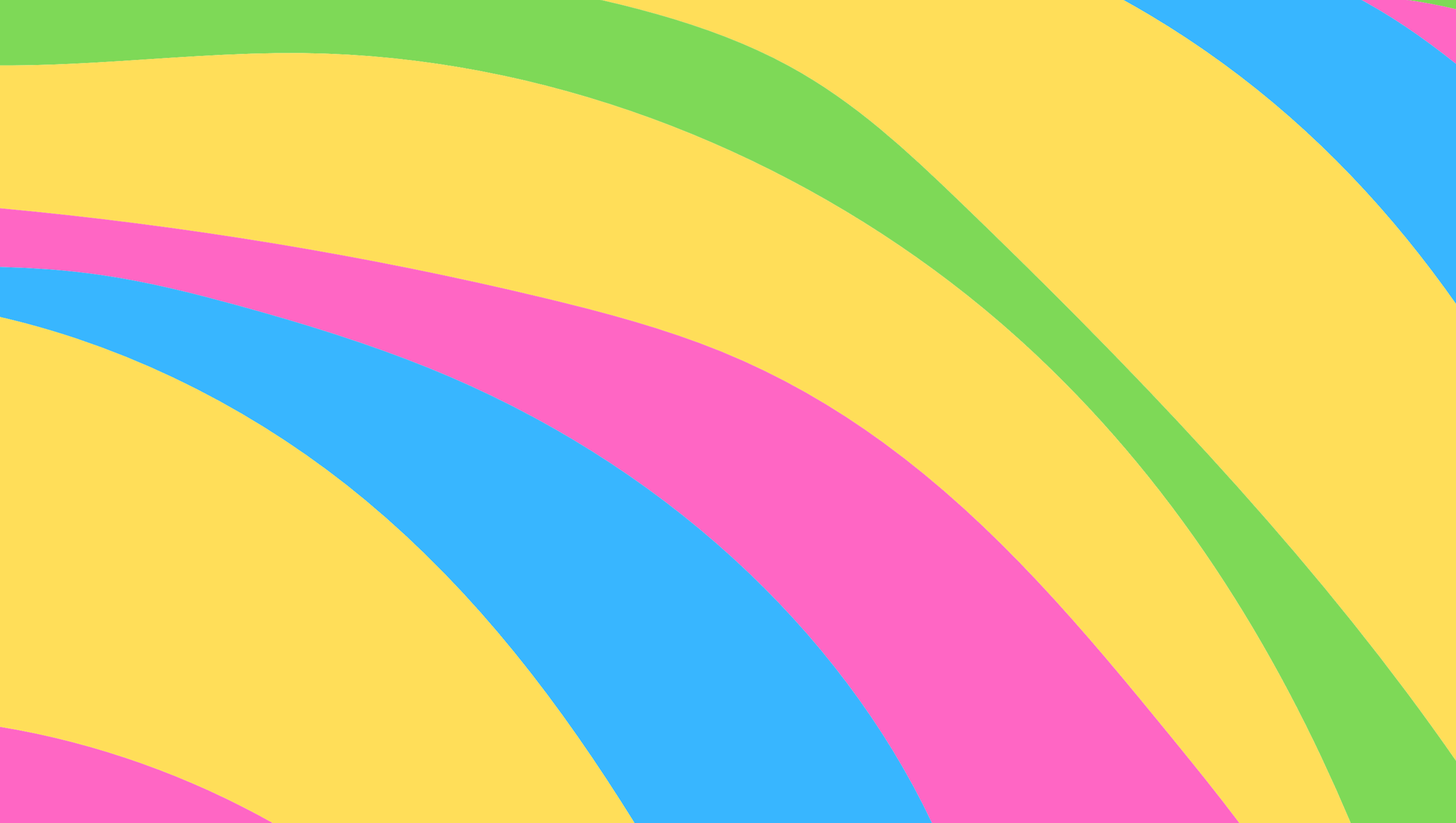 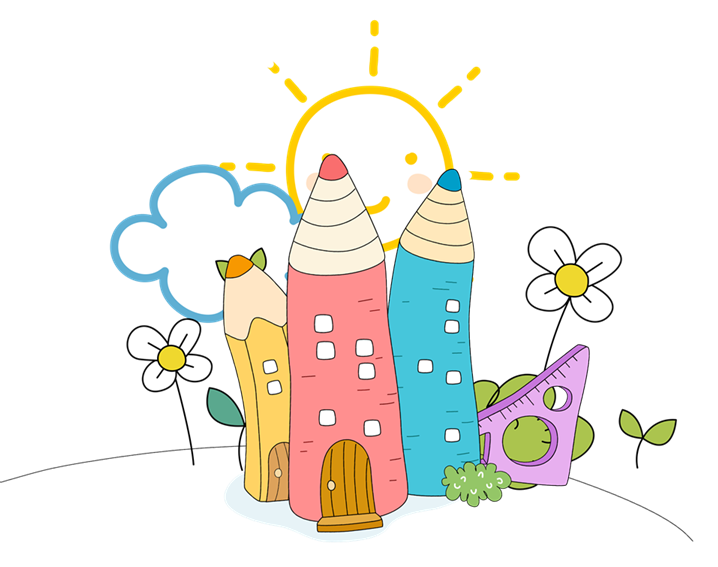 Thank you!
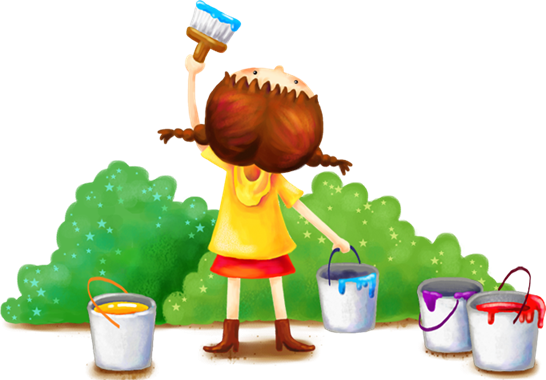